https://www.qrcode-monkey.com/
Grade 3 Pollinators
Biofacts and QR codes:
1. Nevada bumblebee
2. Honey bee
3. Mason bee
4. Canadian tiger swallowtail butterfly
5. Lady bug
6. Yellow jacket wasp
7. House fly
8. White spotted sawyer beetle
Grade 3 Pollinators
Lesson 2: how to identify a species
QR code: 1
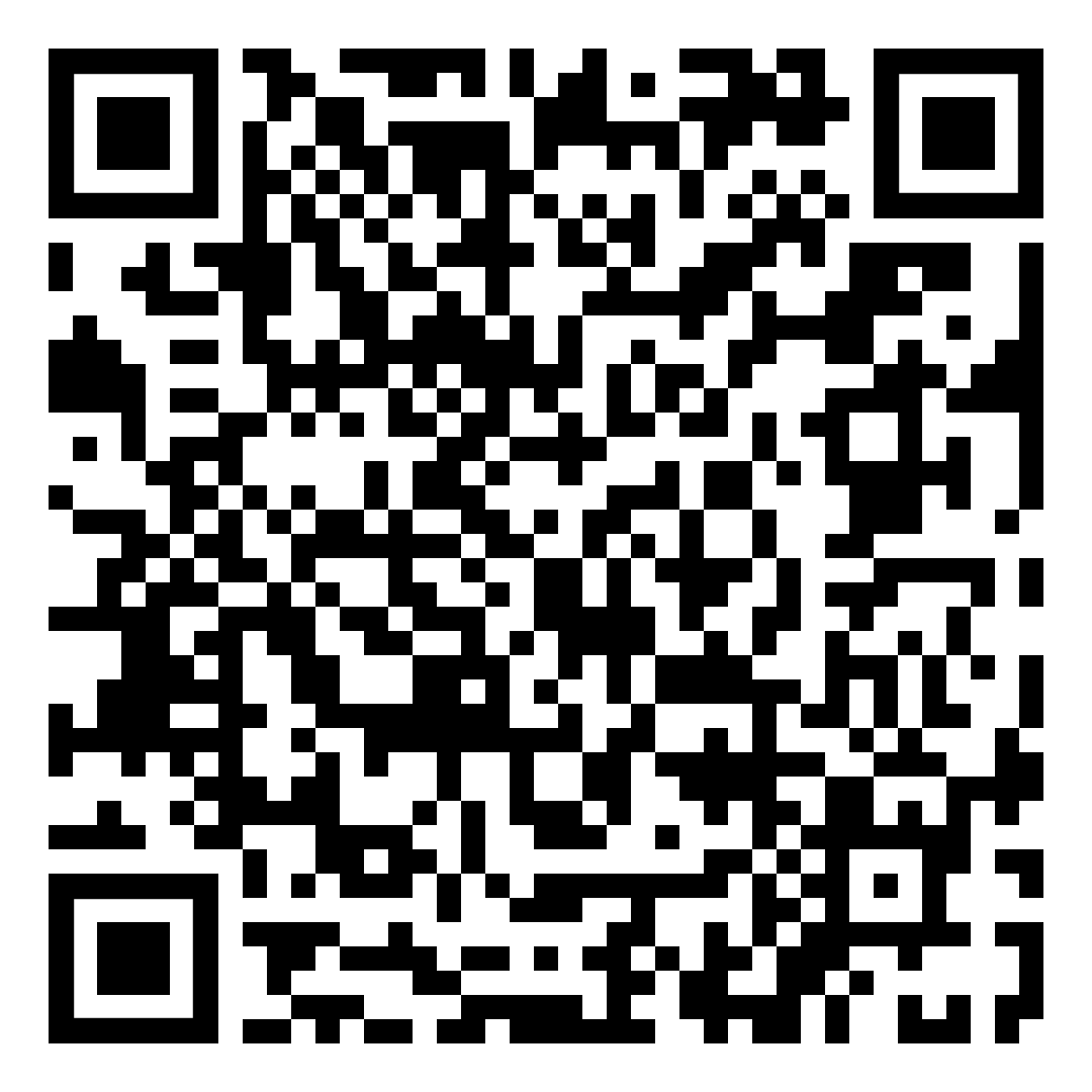 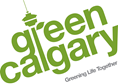 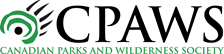 Grade 3 Pollinators
Lesson 2: how to identify a species
QR code: 2
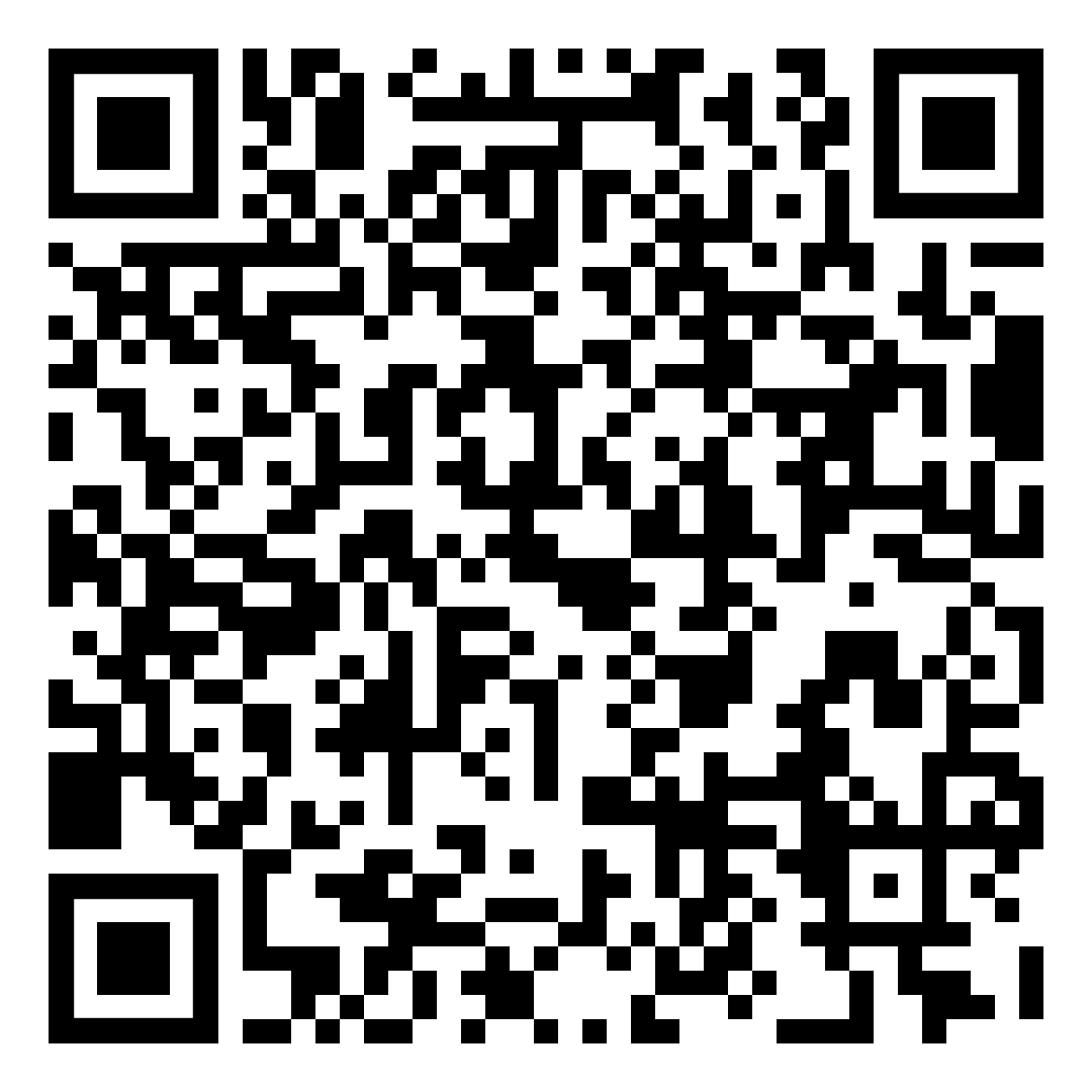 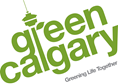 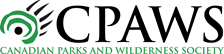 Grade 3 Pollinators
Lesson 2: how to identify a species
QR code: 3
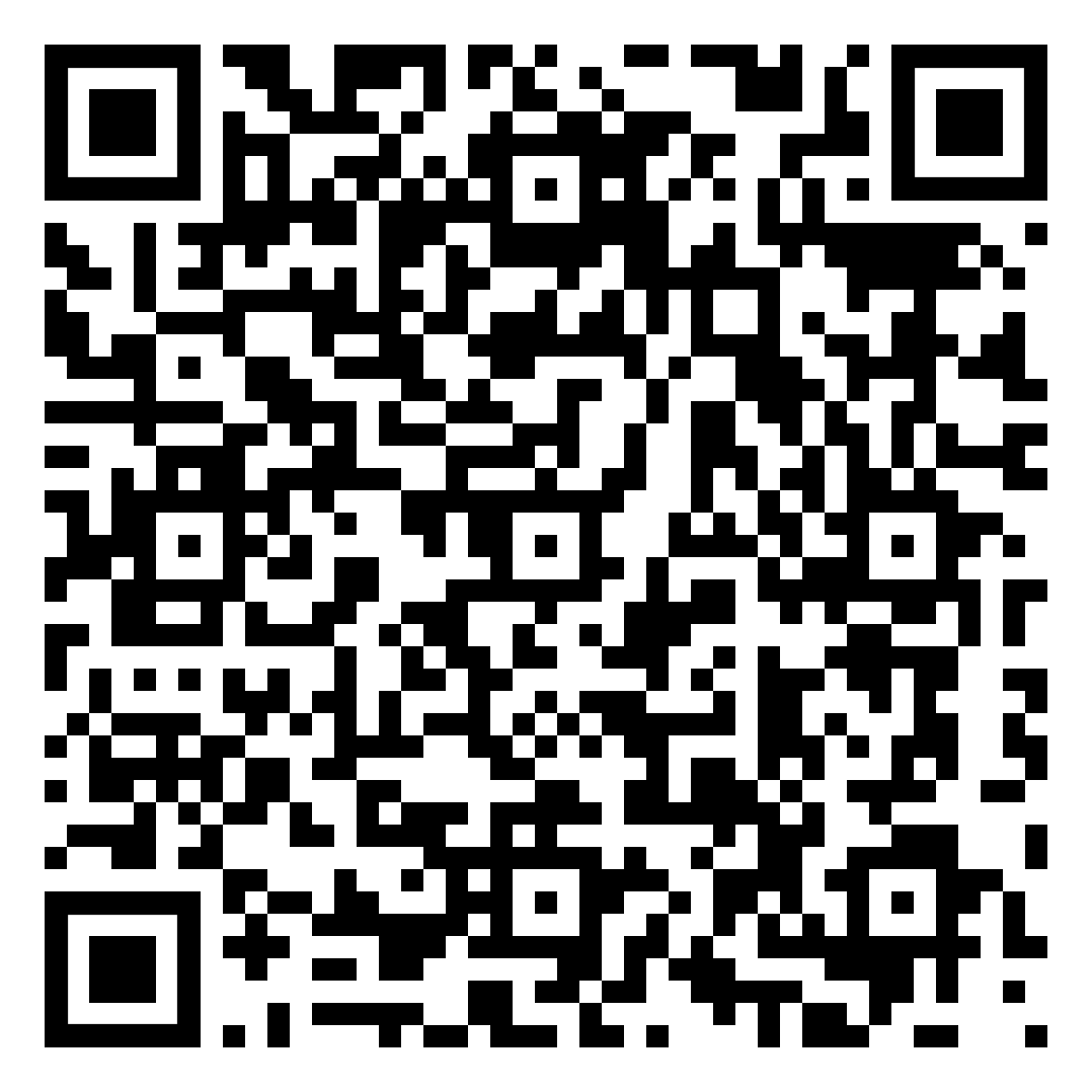 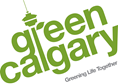 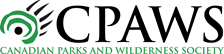 Grade 3 Pollinators
Lesson 2: how to identify a species 
QR code: 4
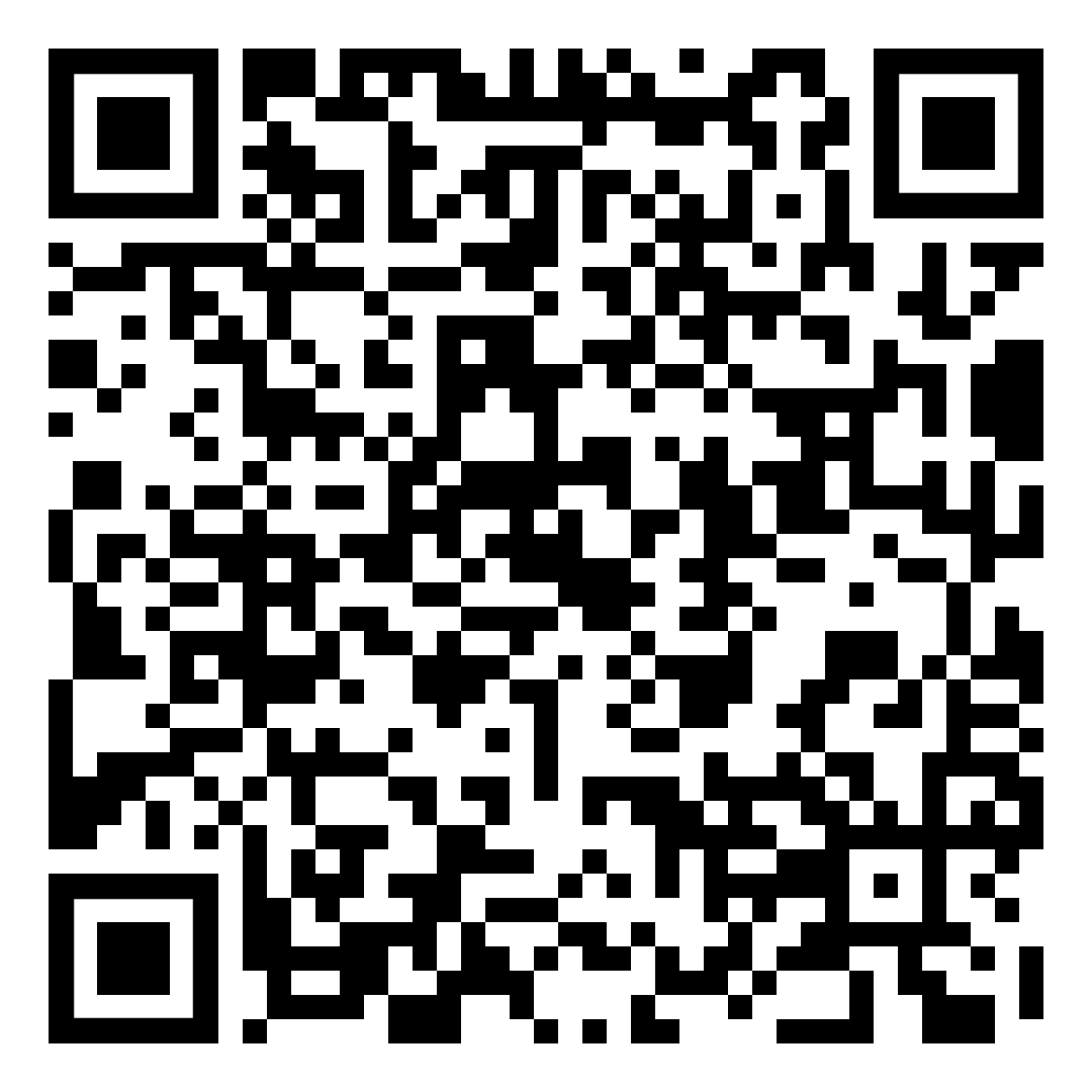 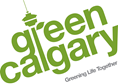 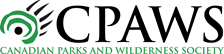 Grade 3 Pollinators
Lesson 2: how to identify a species
QR code: 5
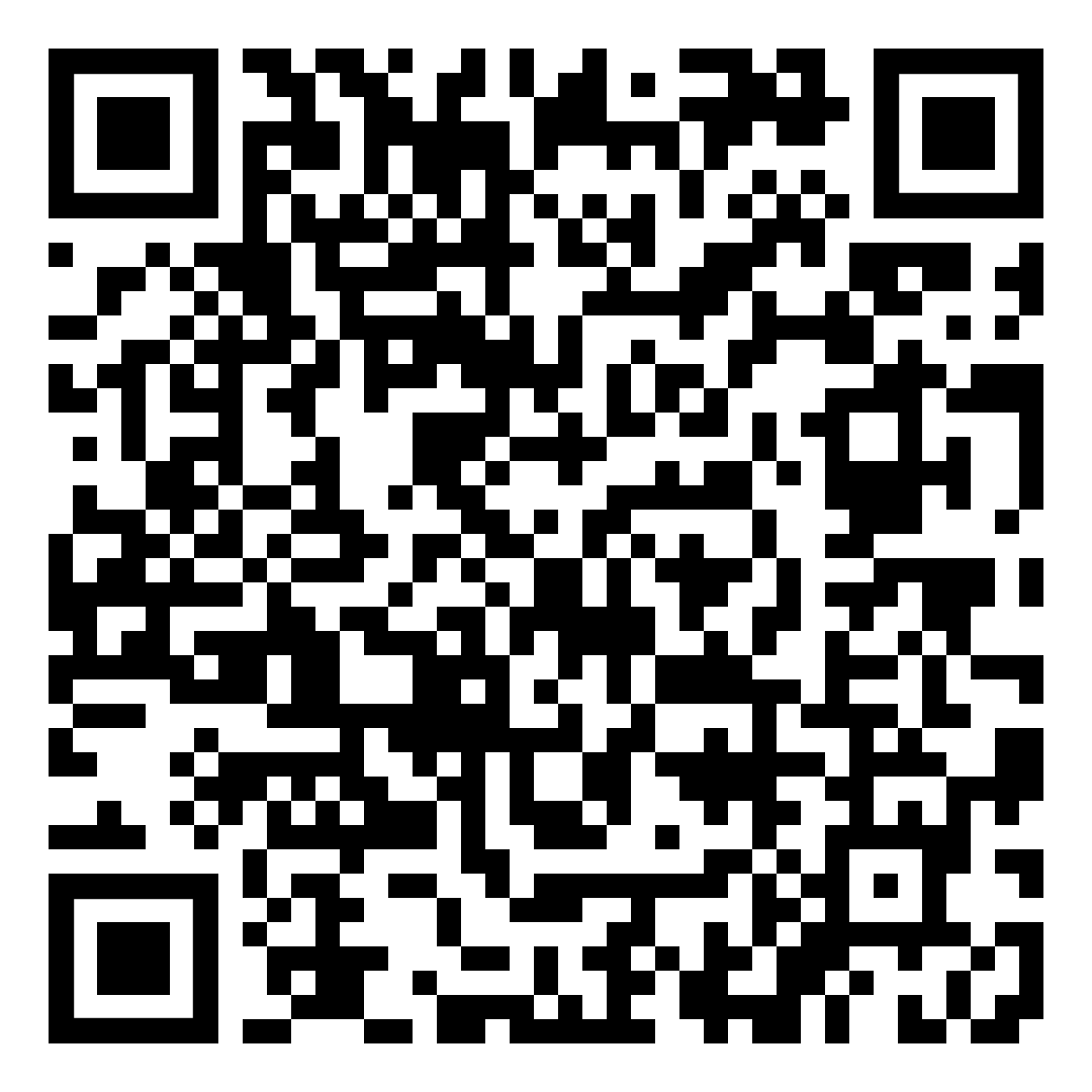 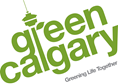 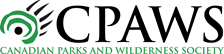 Grade 3 Pollinators
Lesson 2: how to identify a species
QR code: 6
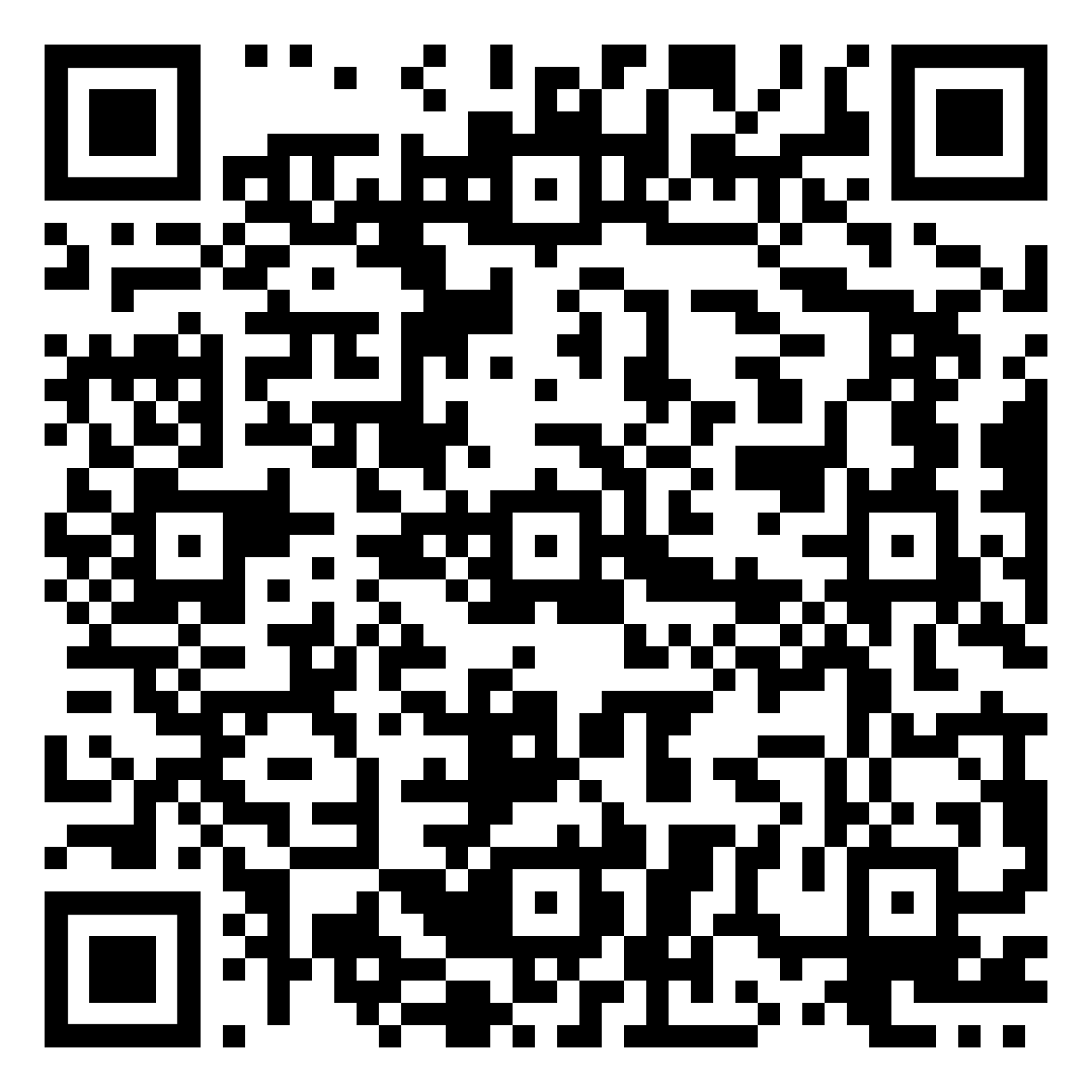 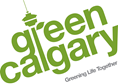 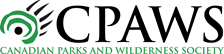 Grade 3 Pollinators
Lesson 2: how to identify a species
QR code: 7
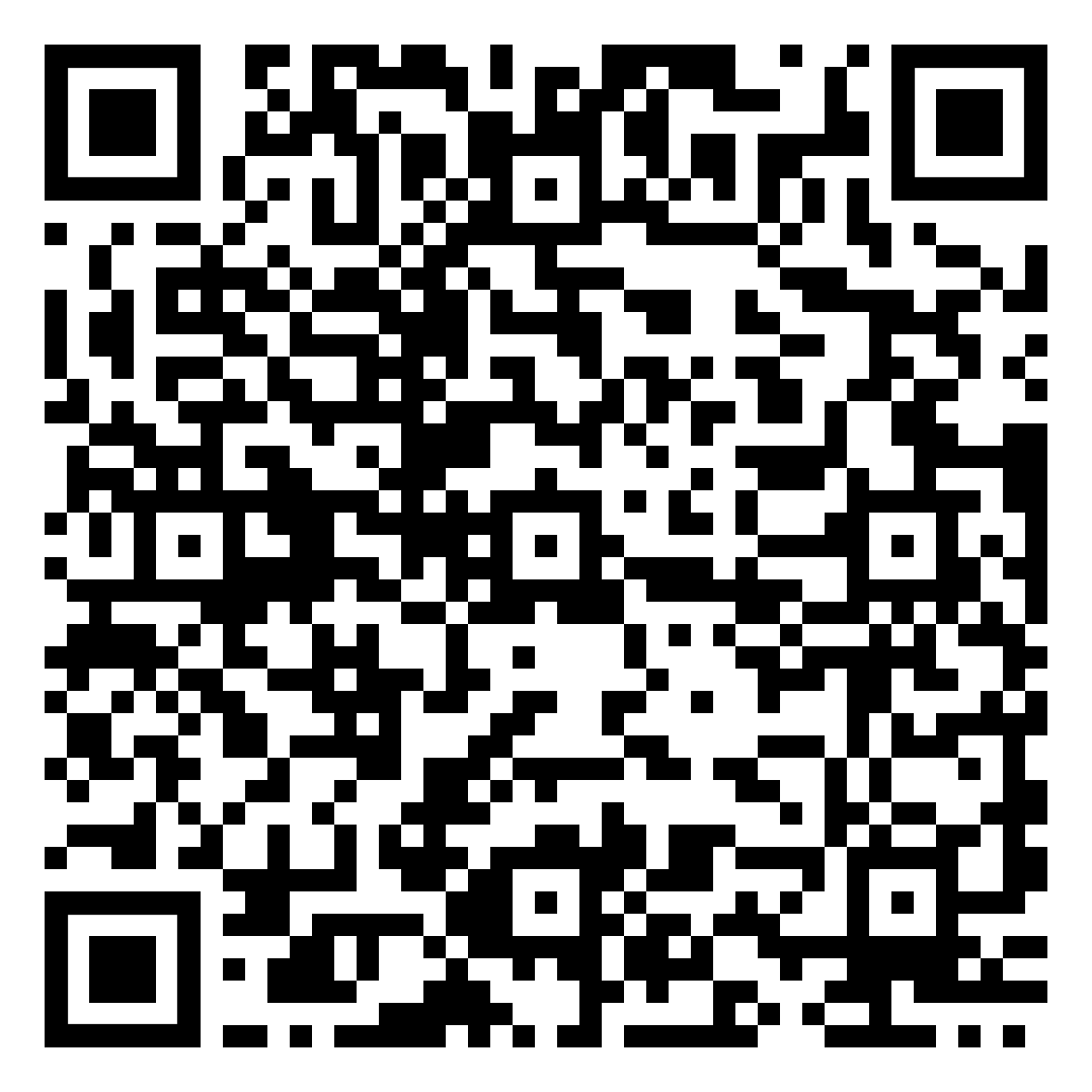 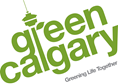 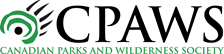 Grade 3 Pollinators
Lesson 2: how to identify a species
QR code: 8
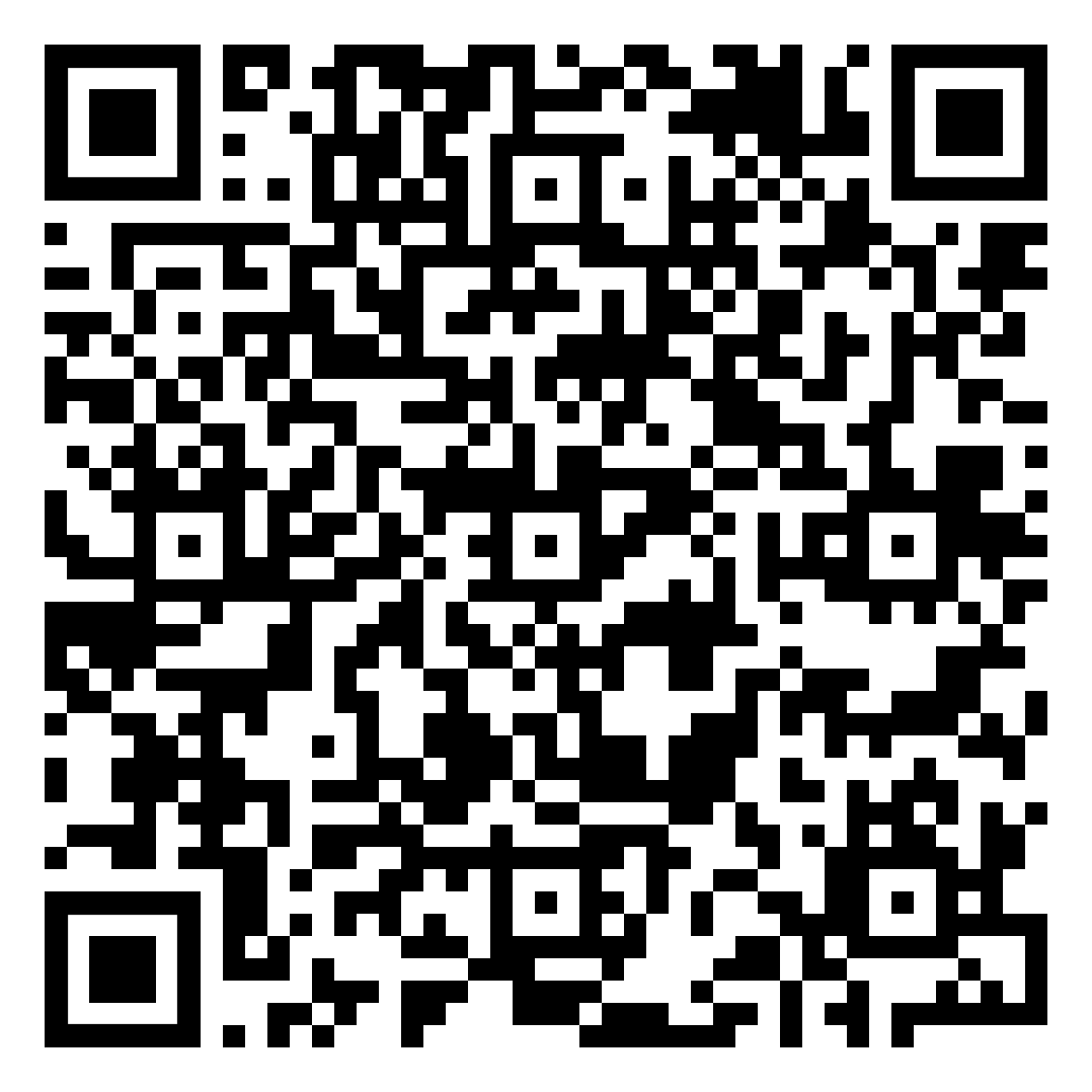 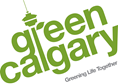 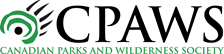 Grade 6 Pollinators
Biofacts and QR codes:
	1.Hunts bumblebee
	2. Pale yellowtail butterfly
	3. Alaska Yellowjacket
	4. Horse fly
	5. Parasite fly
	6. Red-tailed flesh fly
	7. American white admiral butterfly
	8. Monarch butterfly
Grade 6 Pollinators
Lesson 2: how to identify a species
QR code: 1
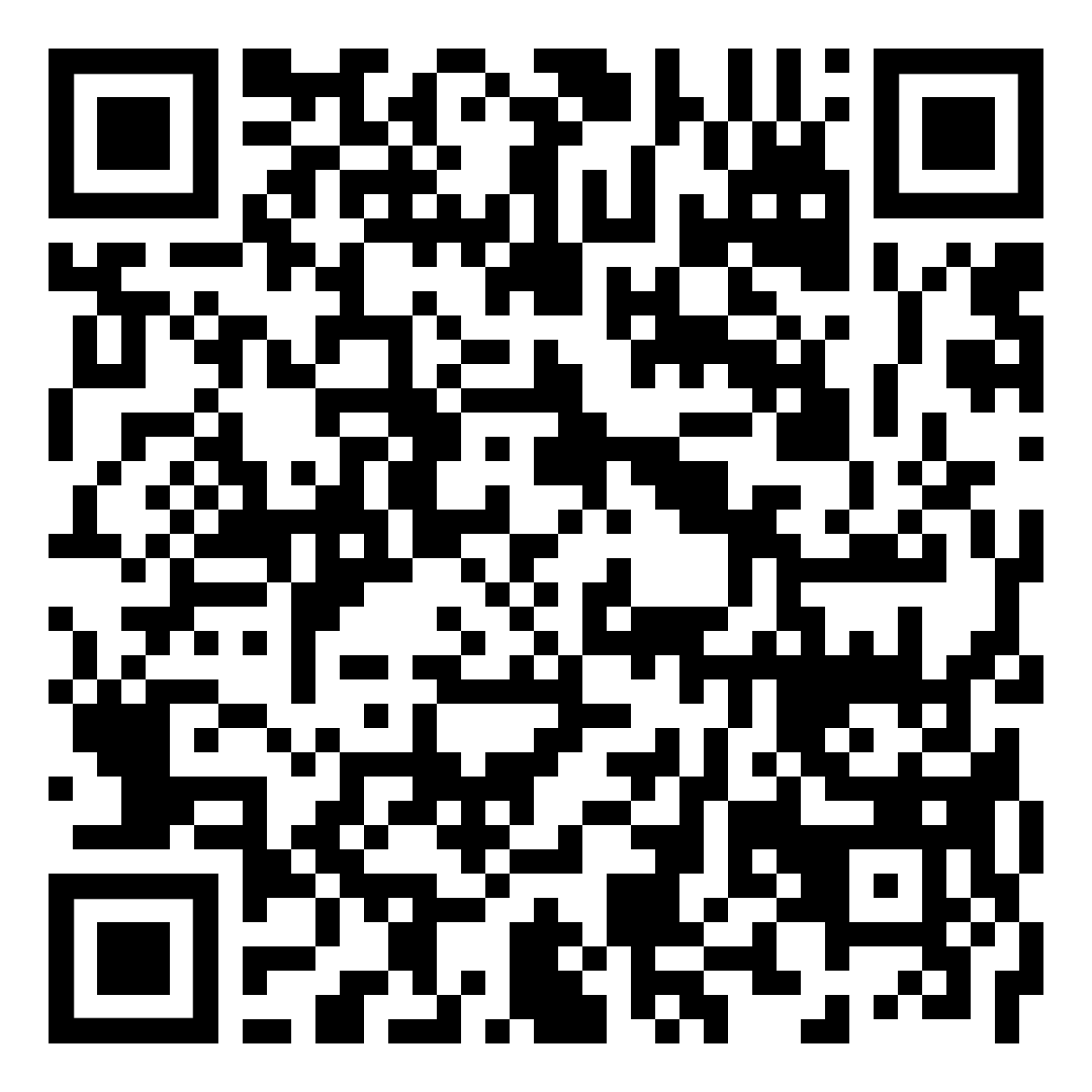 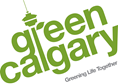 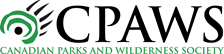 Grade 6 Pollinators
Lesson 2: how to identify a species
QR code: 2
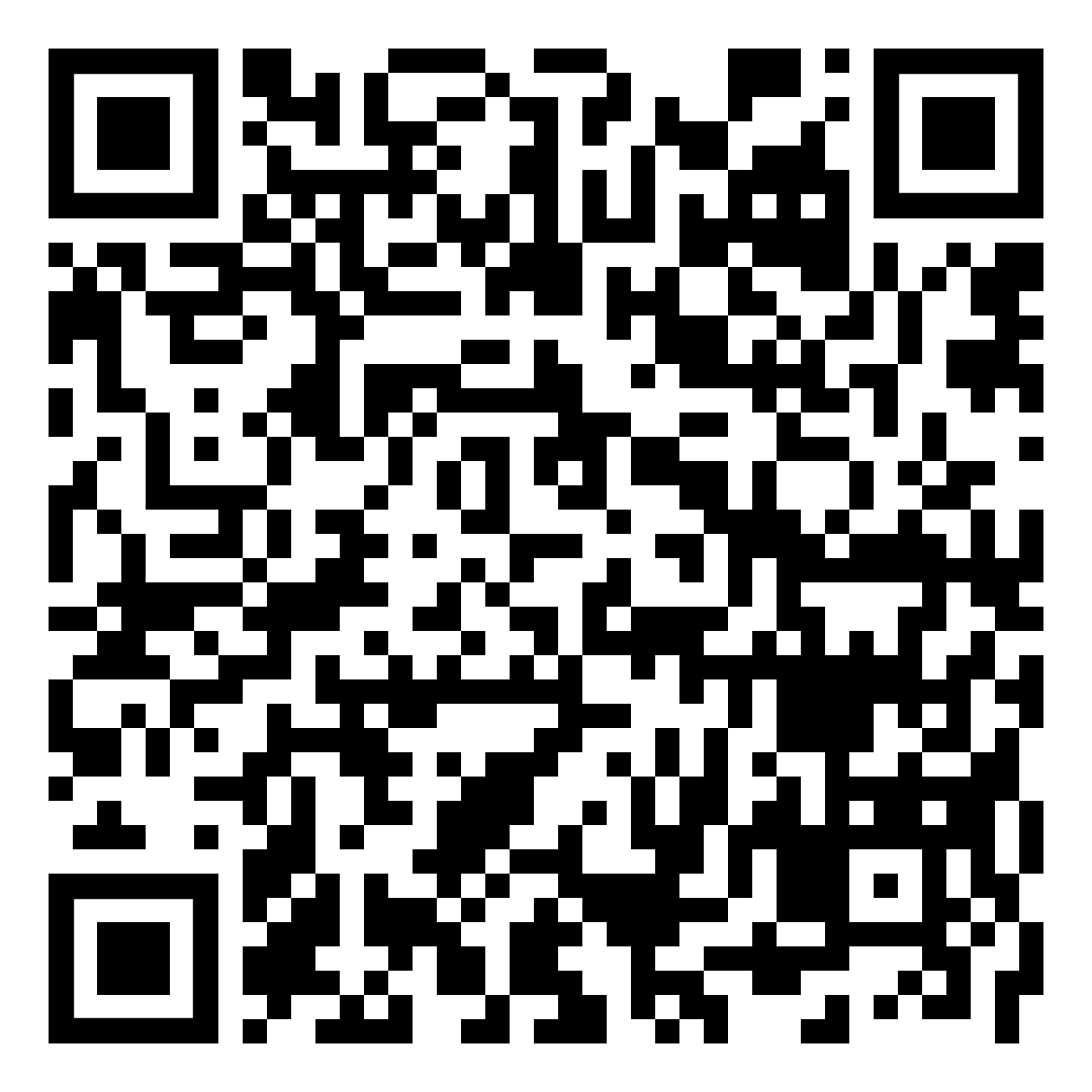 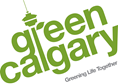 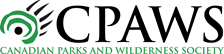 Grade 6 Pollinators
Lesson 2: how to identify a species
QR code: 3
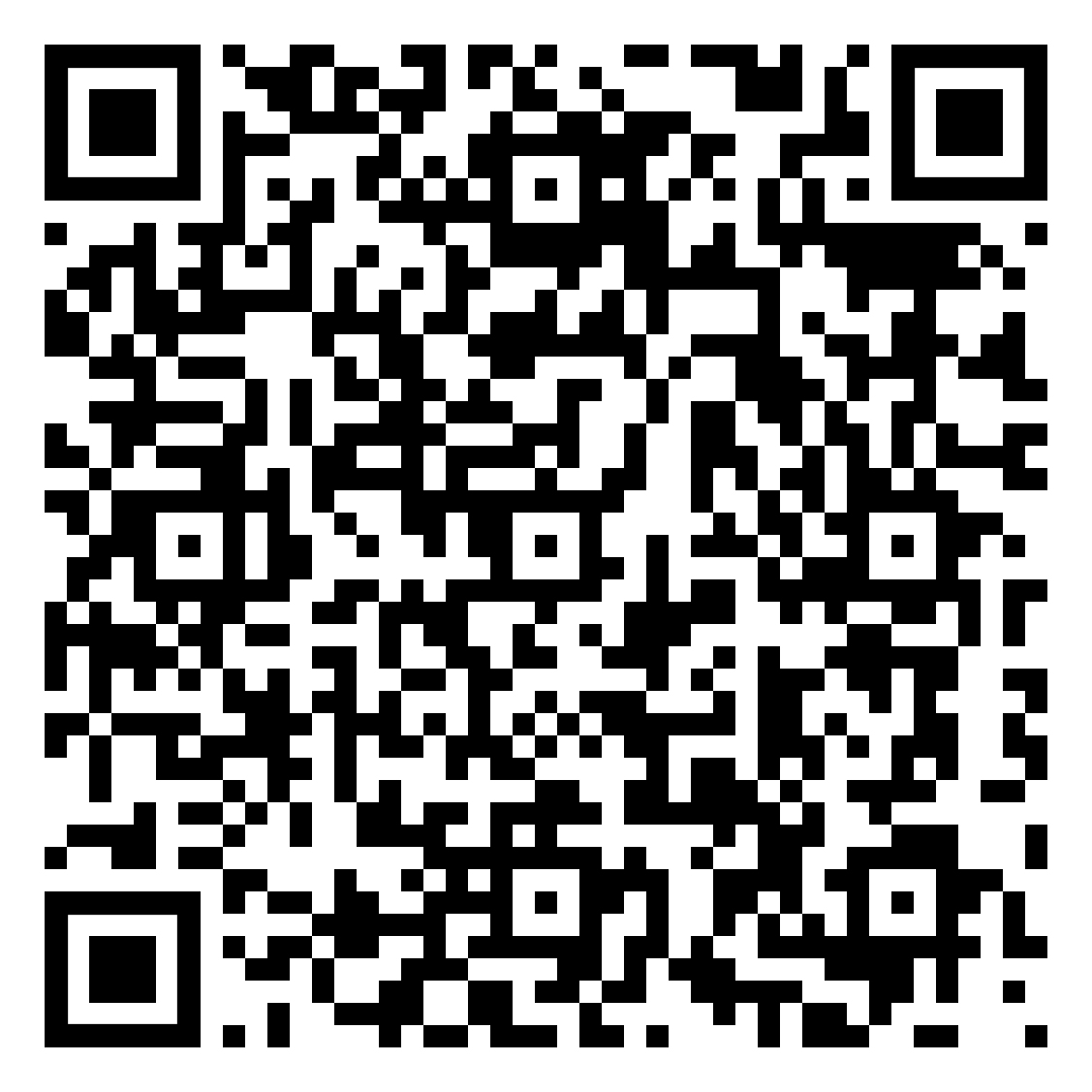 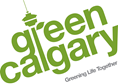 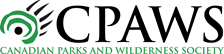 Grade 6 Pollinators
Lesson 2: how to identify a species 
QR code: 4
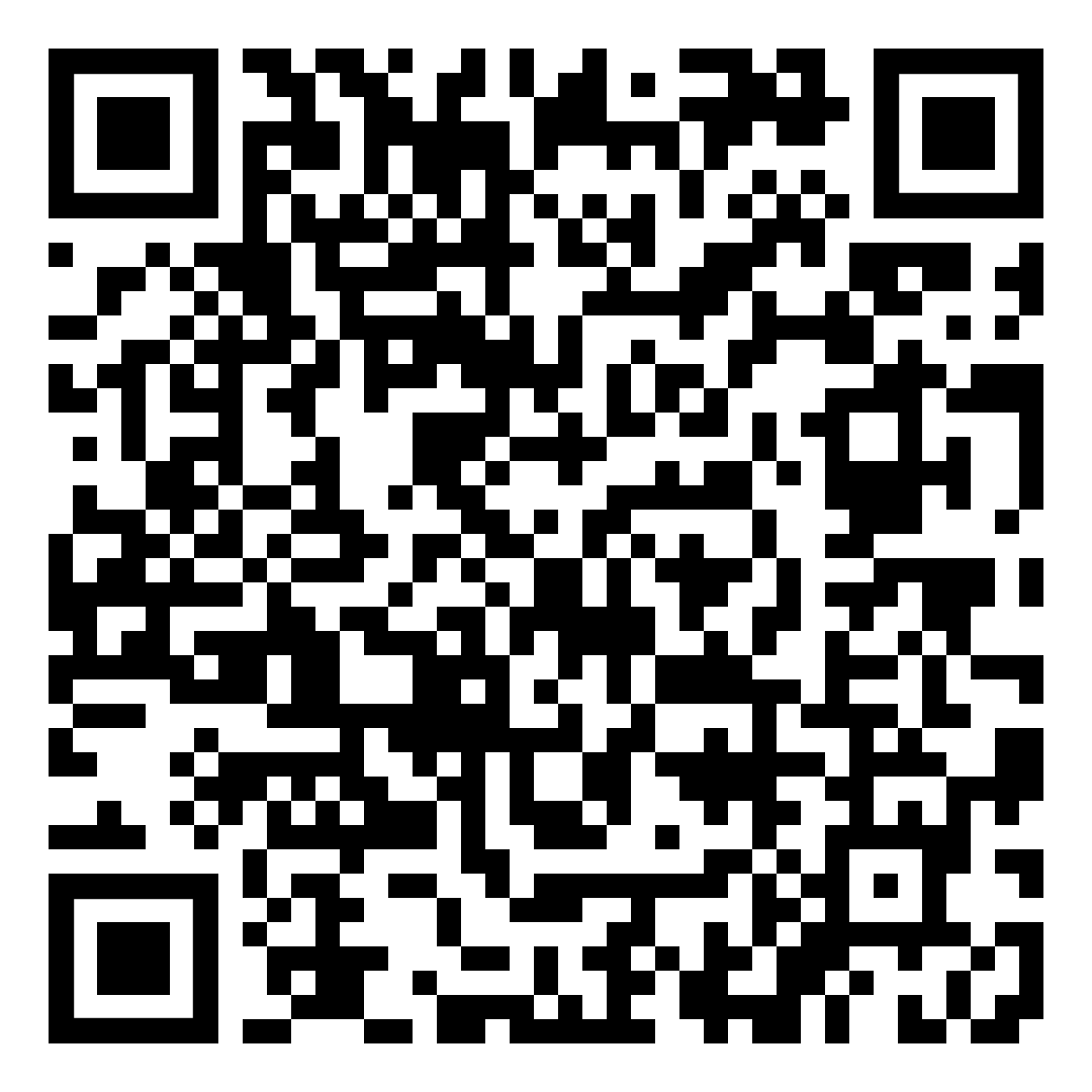 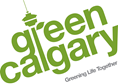 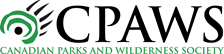 Grade 6 Pollinators
Lesson 2: how to identify a species
QR code: 5
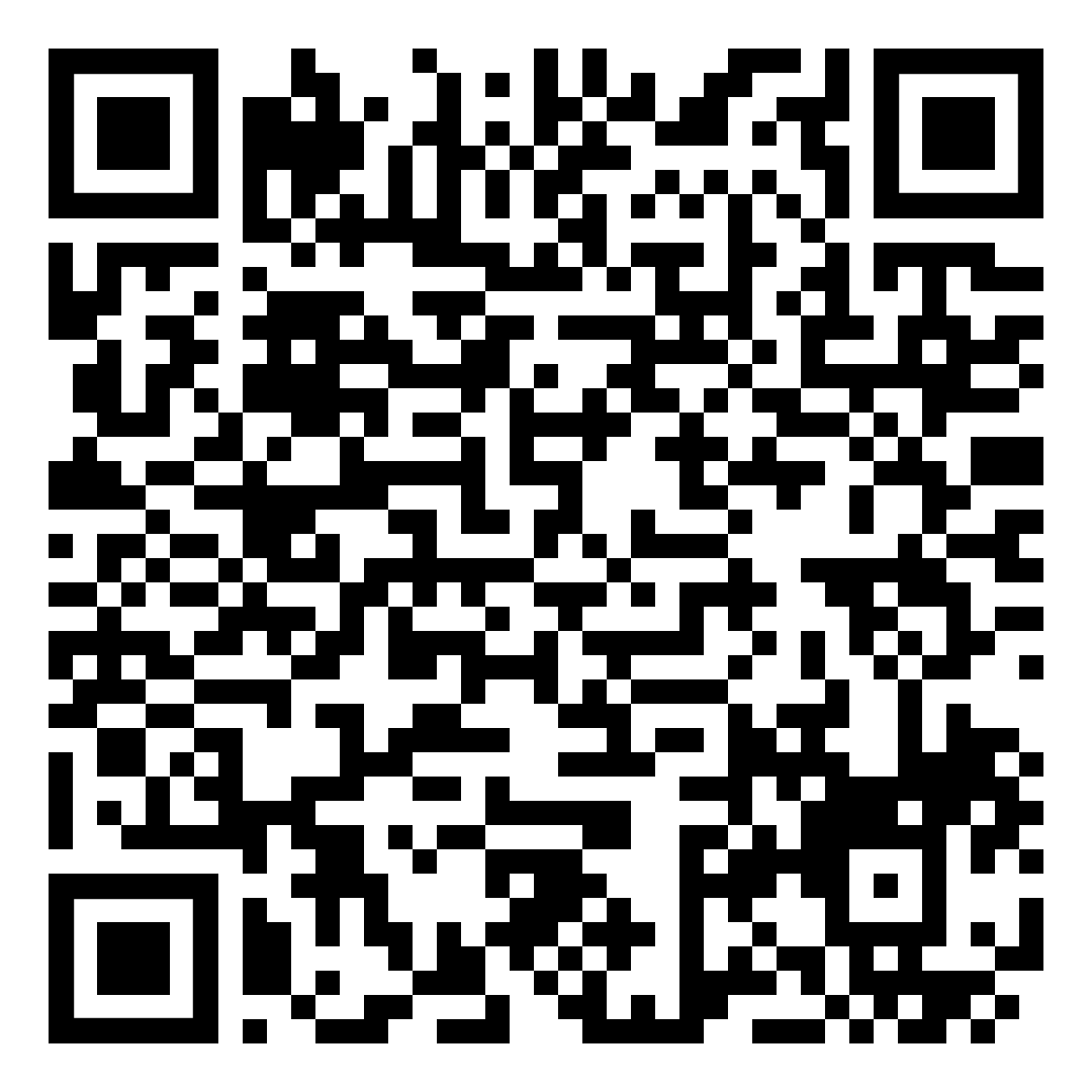 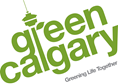 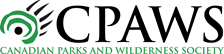 Grade 6 Pollinators
Lesson 2: how to identify a species
QR code: 6
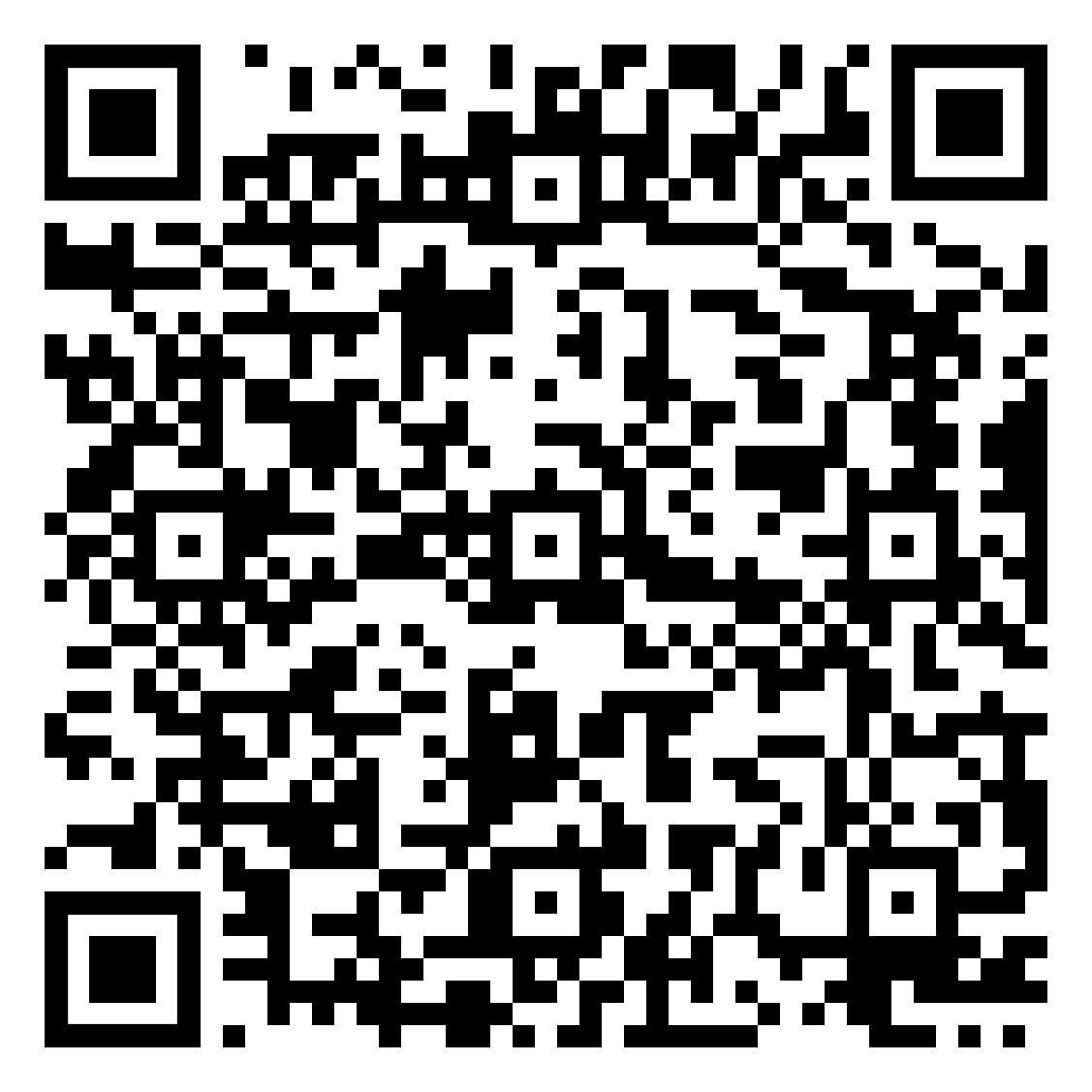 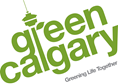 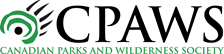 Grade 6 Pollinators
Lesson 2: how to identify a species
QR code: 7
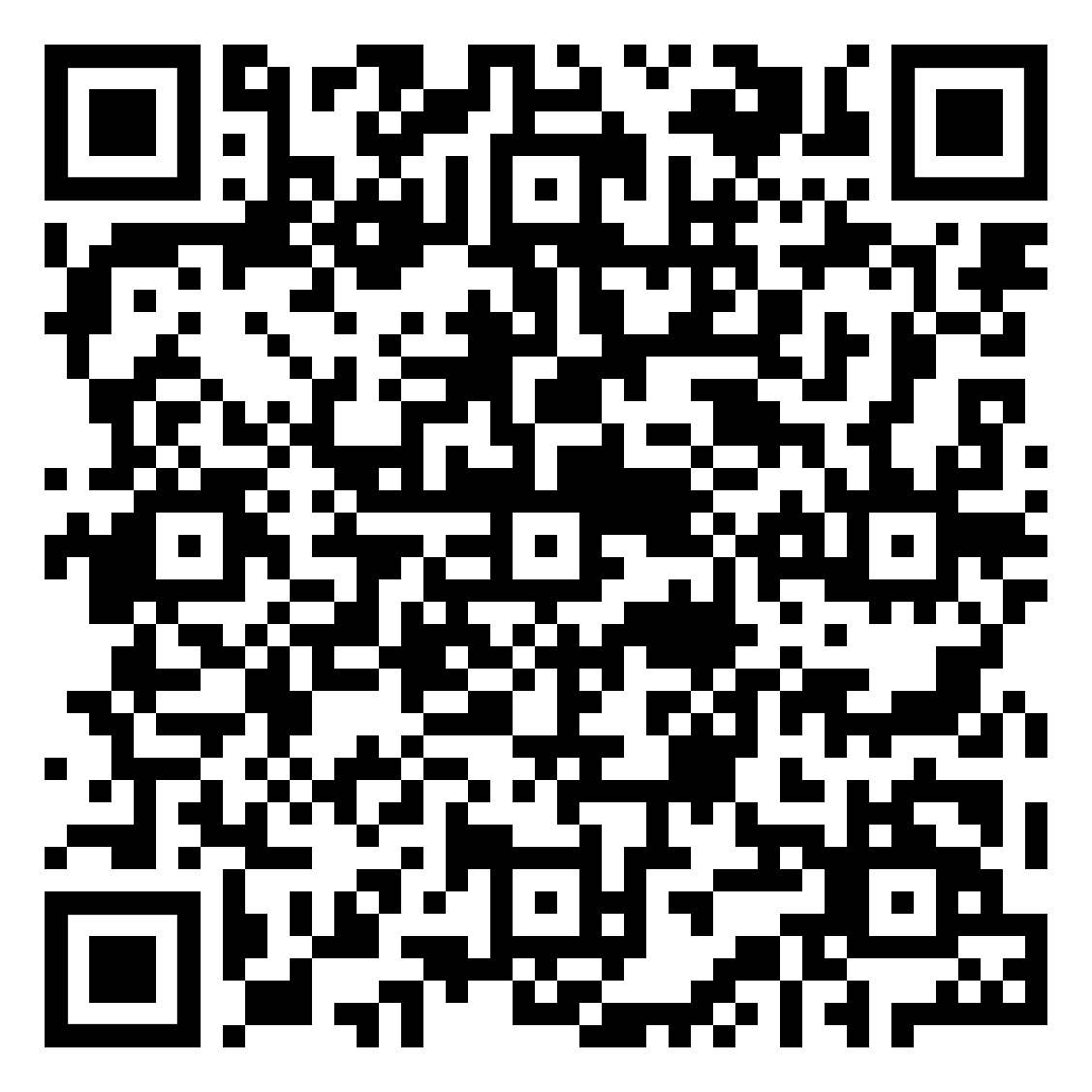 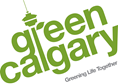 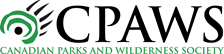 Grade 6 Pollinators
Lesson 2: how to identify a species
QR code: 8
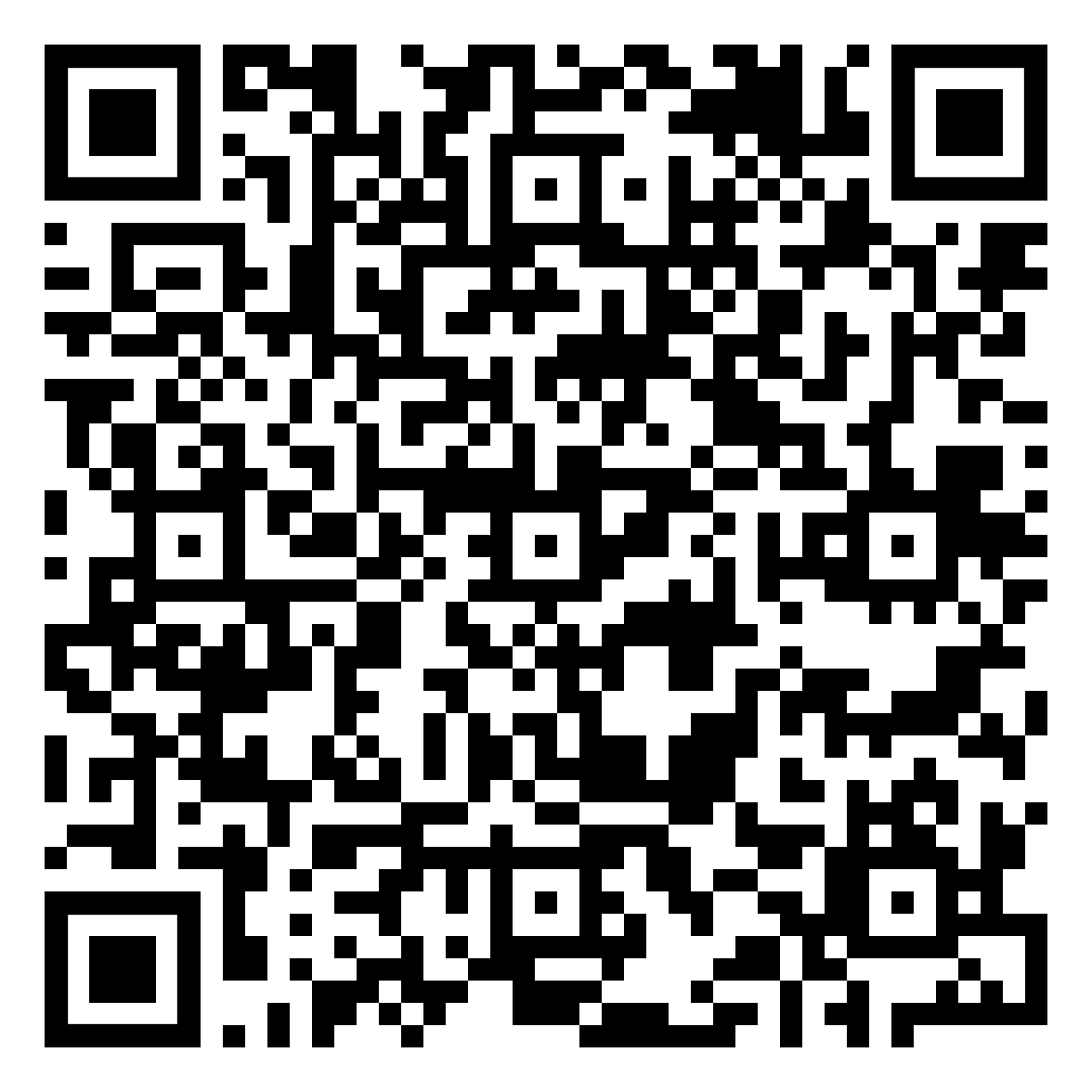 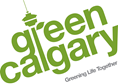 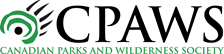 Grade 3 
Birds
Biofacts and QR codes:
	10. Crow skull replica
	11. Northern flicker feather	
	14. Dried leaves White Ash
	15. Great horned owl pellet
	16. Goose track mold
	17. Red tailed hawk talon (replica)
	18. Dried leaves Lombardy Poplar
Grade 3 Birds
Lesson 2: how to identify a species
QR code: 10
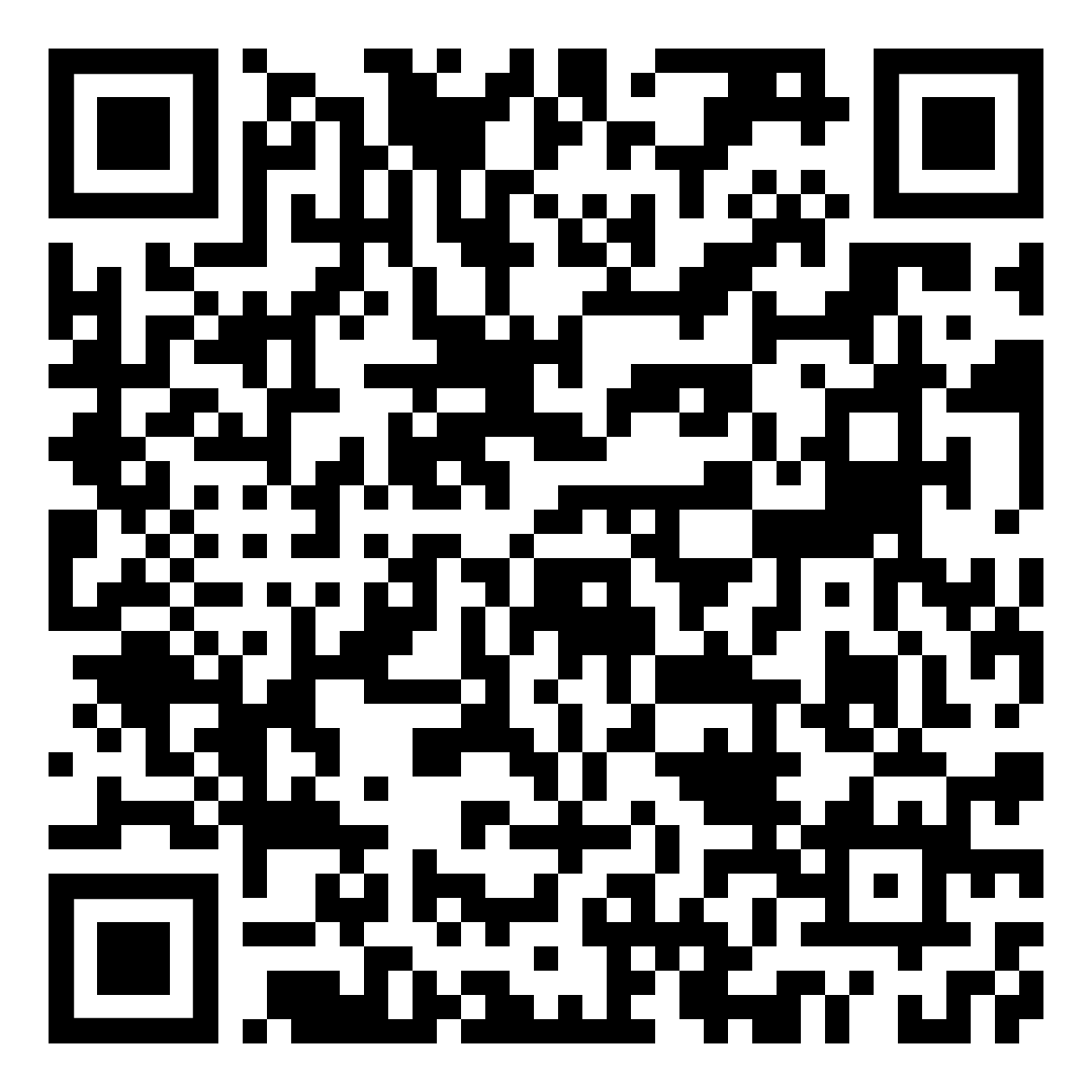 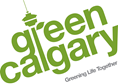 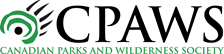 Grade 3 Birds
Lesson 2: how to identify a species
QR code: 11
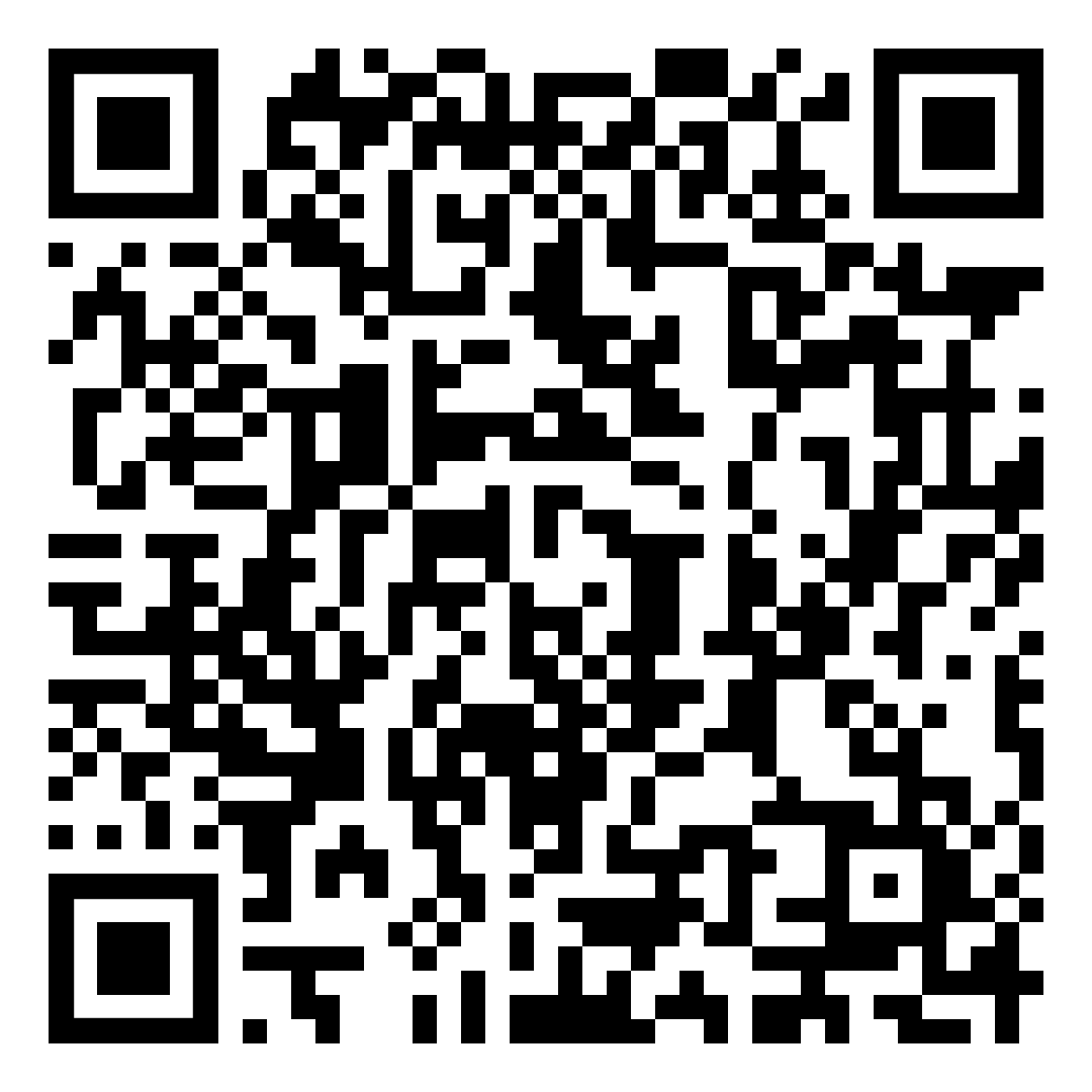 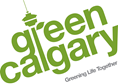 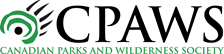 Grade 3 Birds
Lesson 2: how to identify a species
QR code: 14
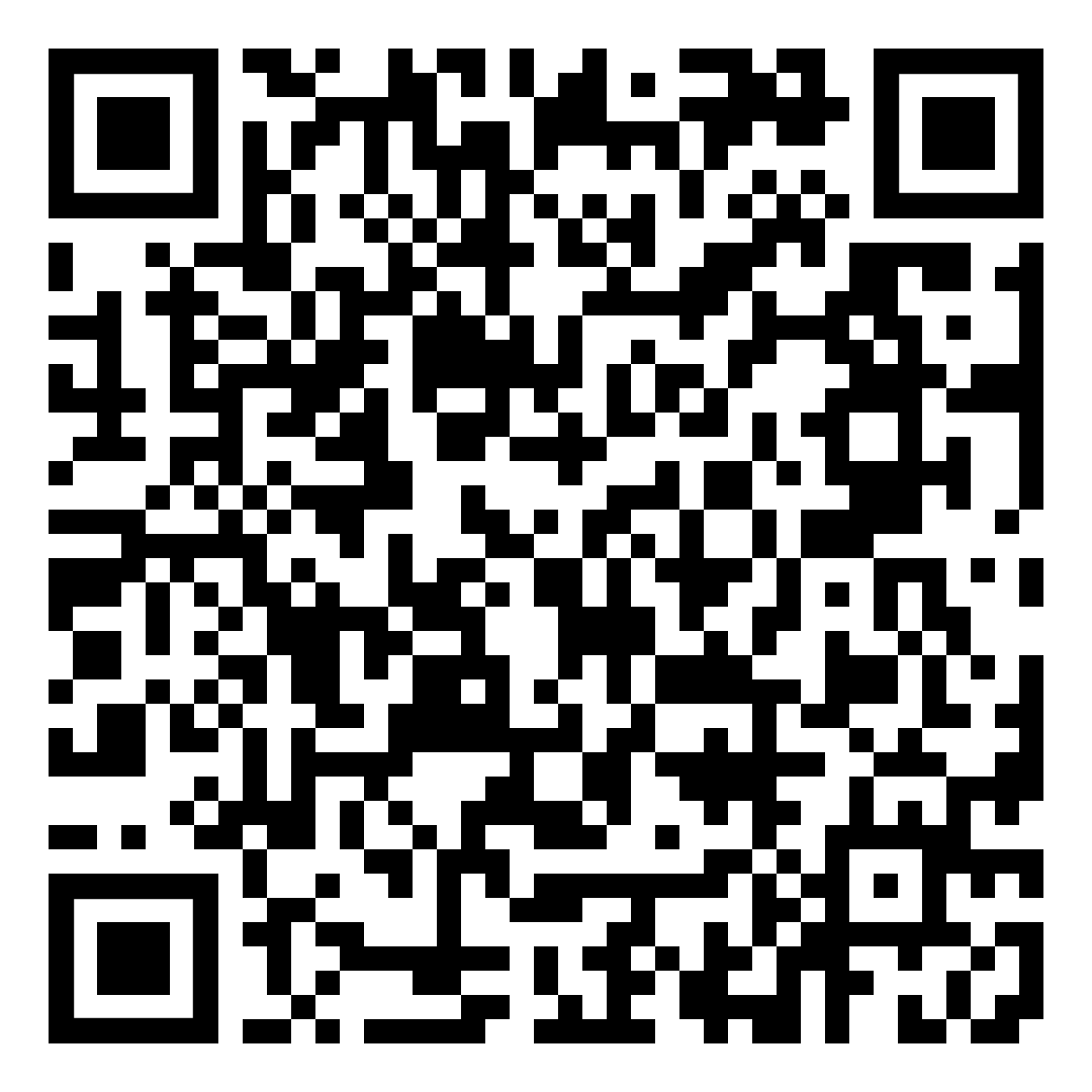 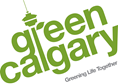 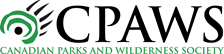 Grade 3 Birds
Lesson 2: how to identify a species
QR code: 15
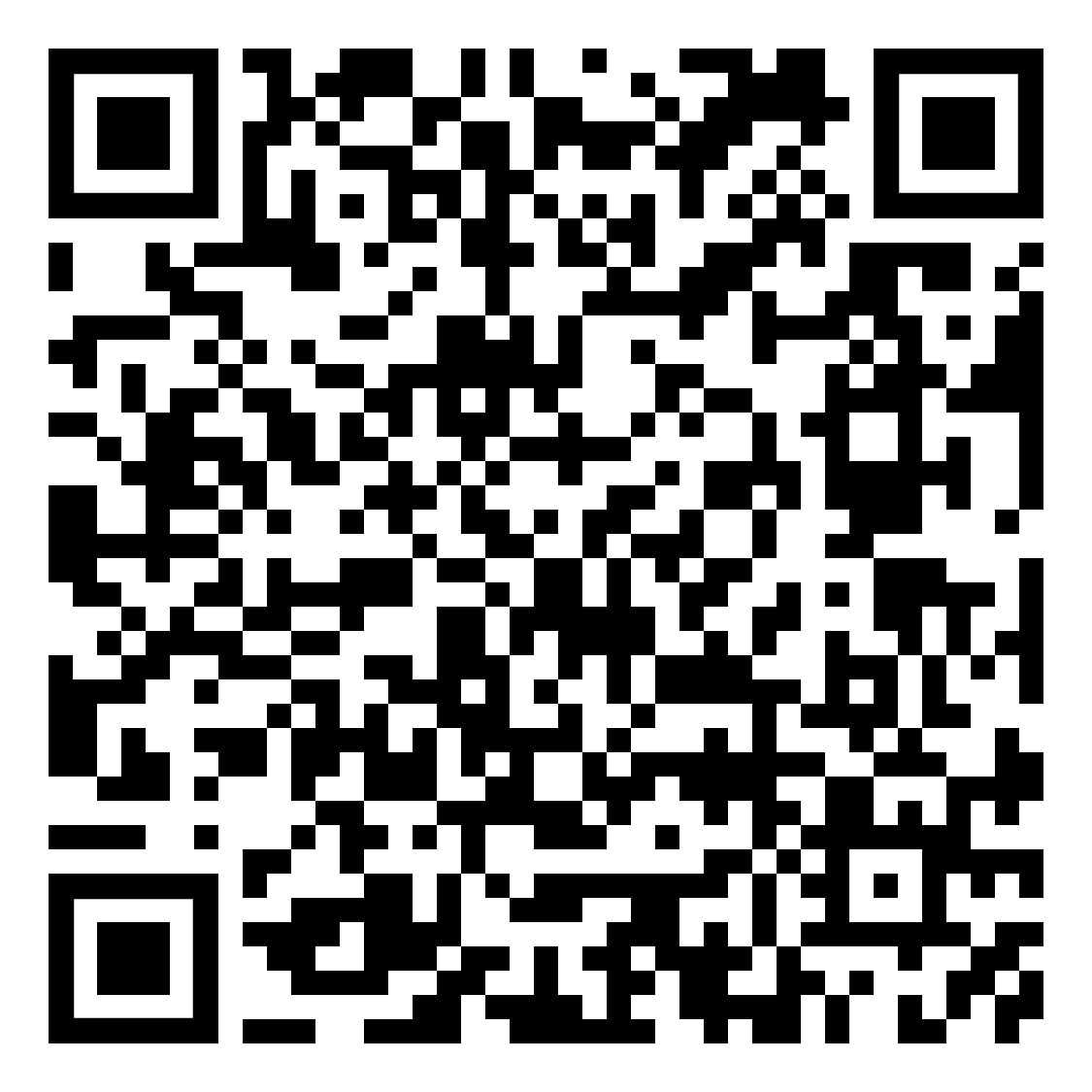 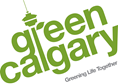 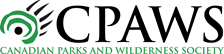 Grade 3 Birds
Lesson 2: how to identify a species
QR code: 16
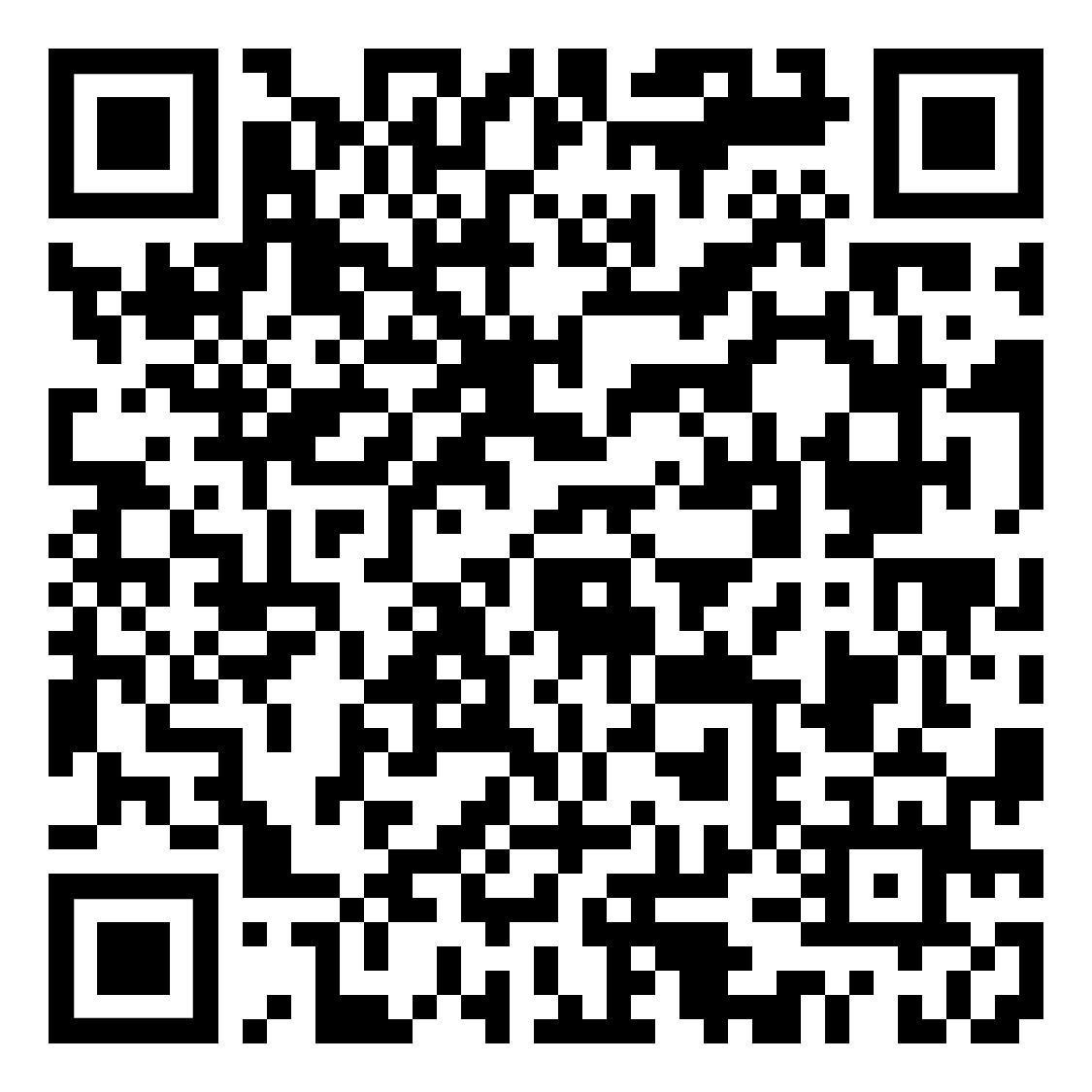 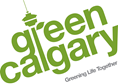 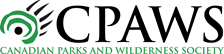 Grade 3 Birds
Lesson 2: how to identify a species
QR code: 17
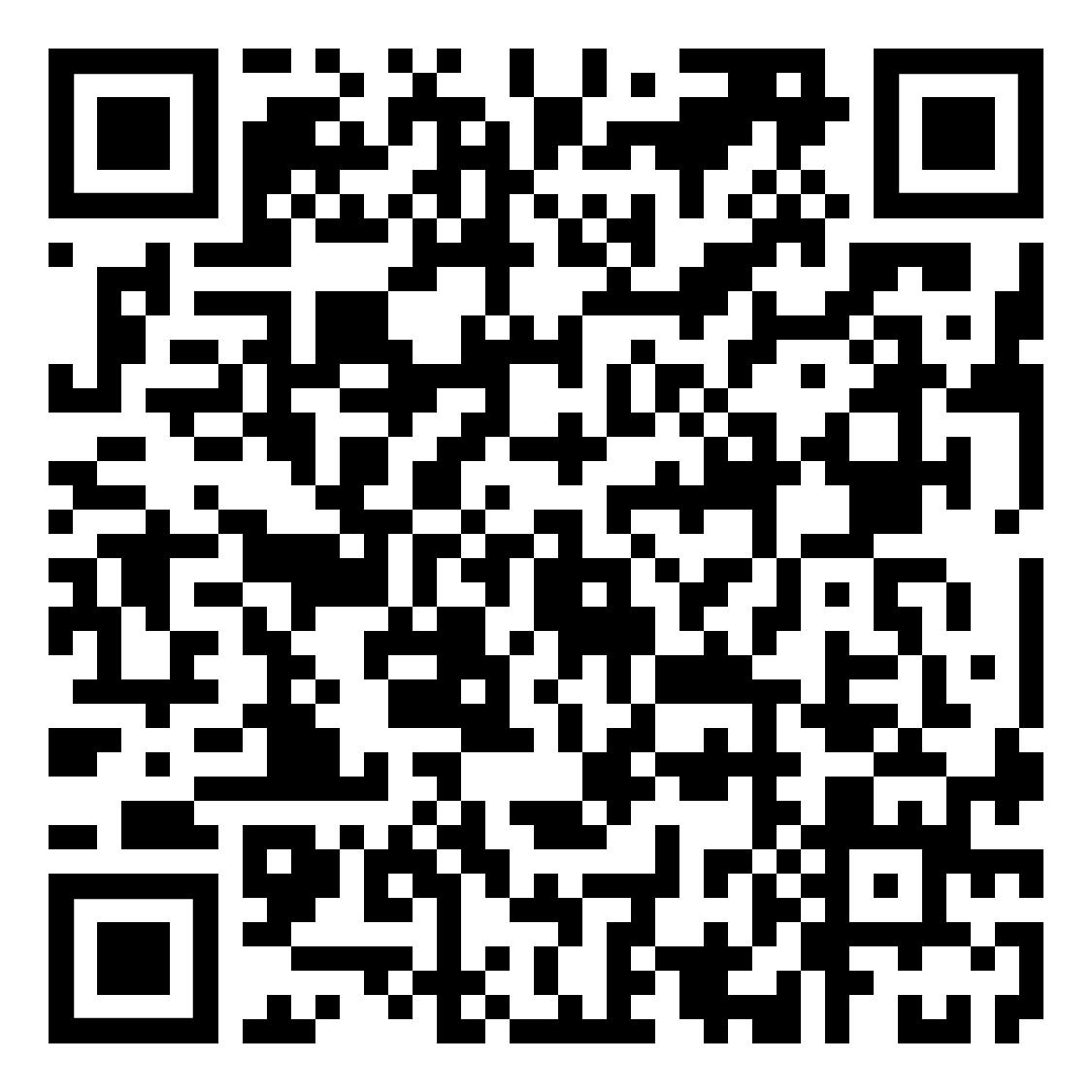 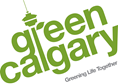 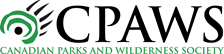 Grade 3 Birds
Lesson 2: how to identify a species
QR code: 18
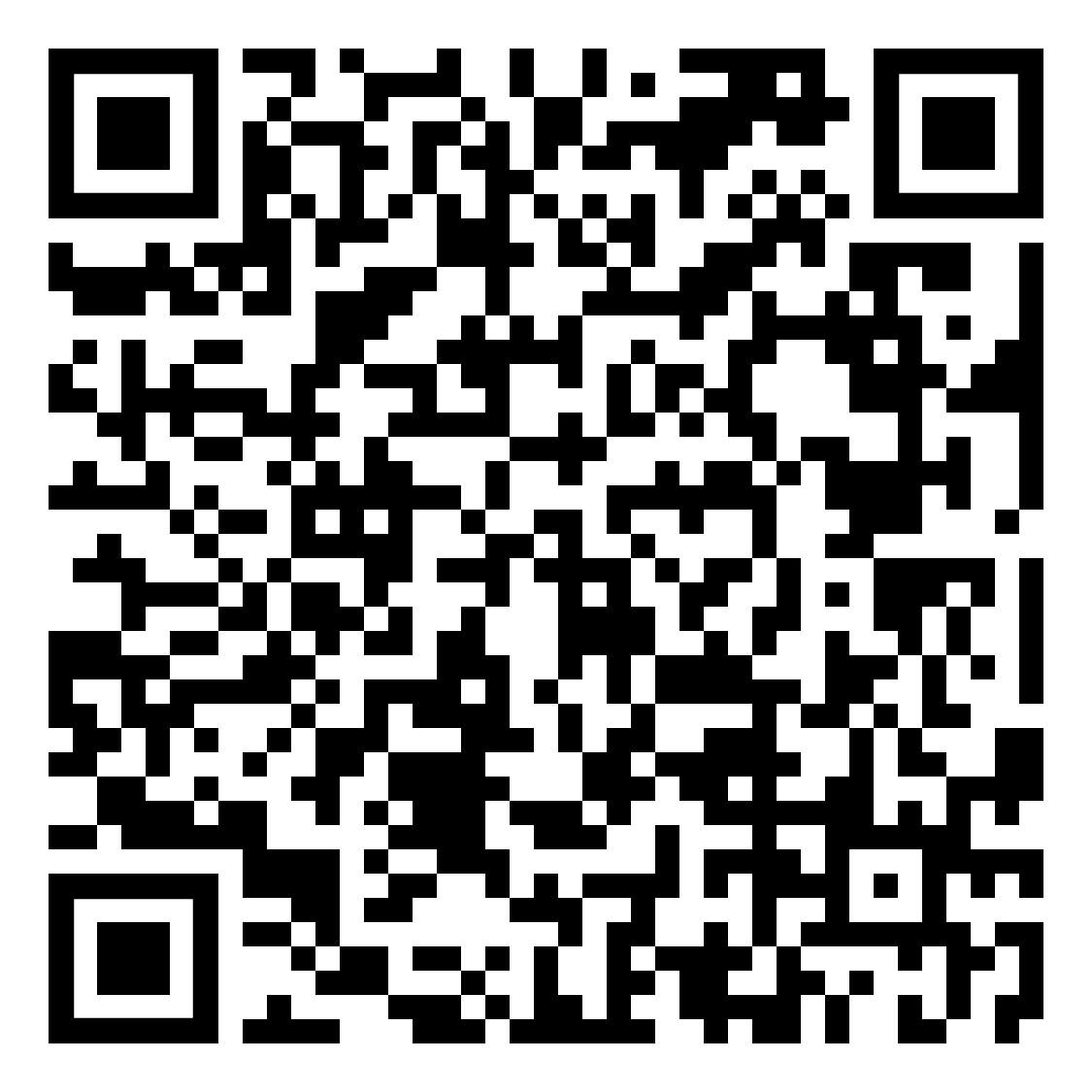 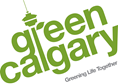 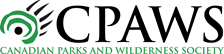 Grade 6 
Birds
Biofacts and QR codes:
	10. Crow skull replica
	11. Northern flicker feather	
	14. Dried leaves White Ash
	15. Great horned owl pellet
	16. Goose track mold
	17. Red tailed hawk talon (replica)
	18. Dried leaves Lombardy Poplar
Grade 6 Birds
Lesson 2: how to identify a species
QR code: 10
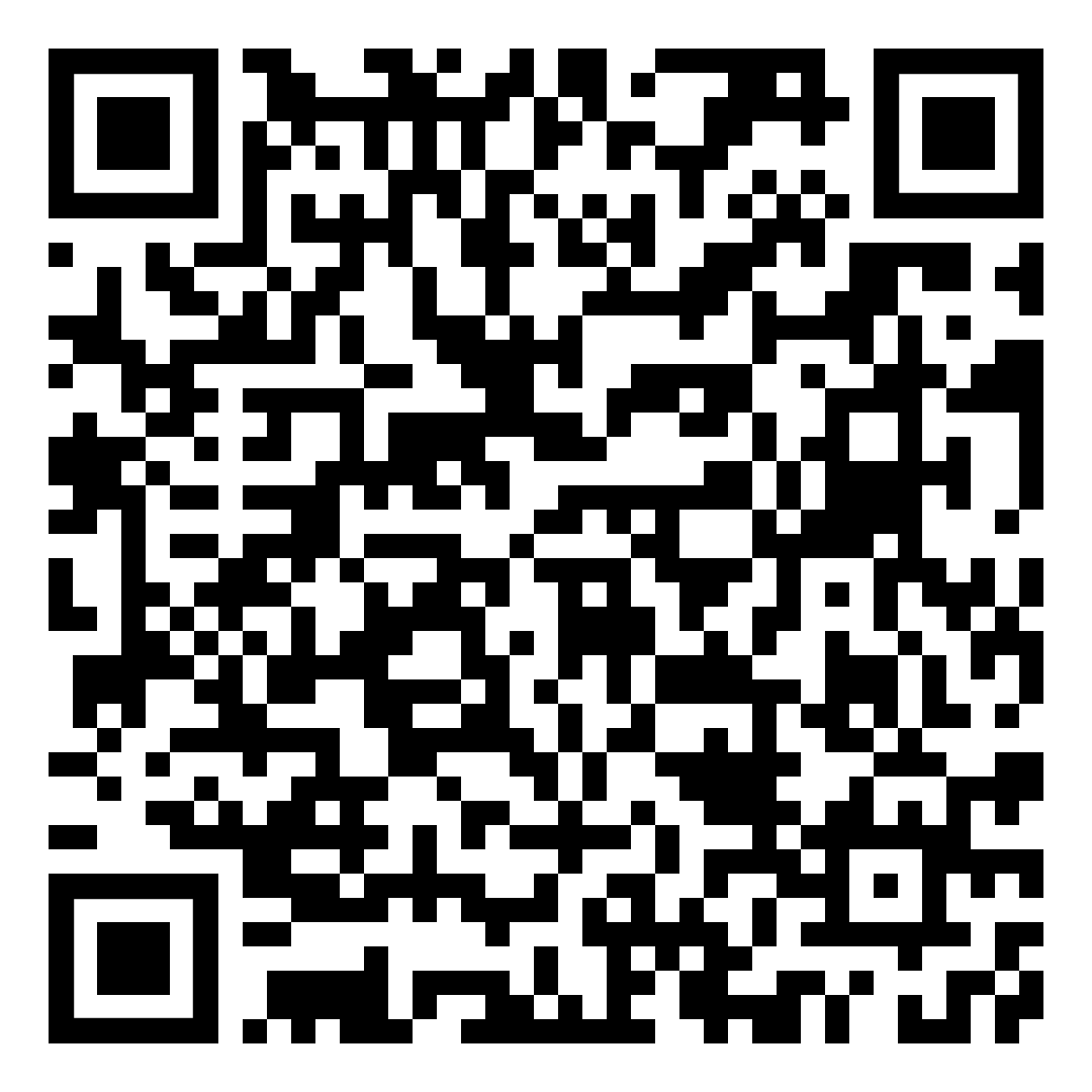 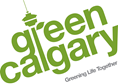 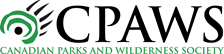 Grade 6 Birds
Lesson 2: how to identify a species
QR code: 11
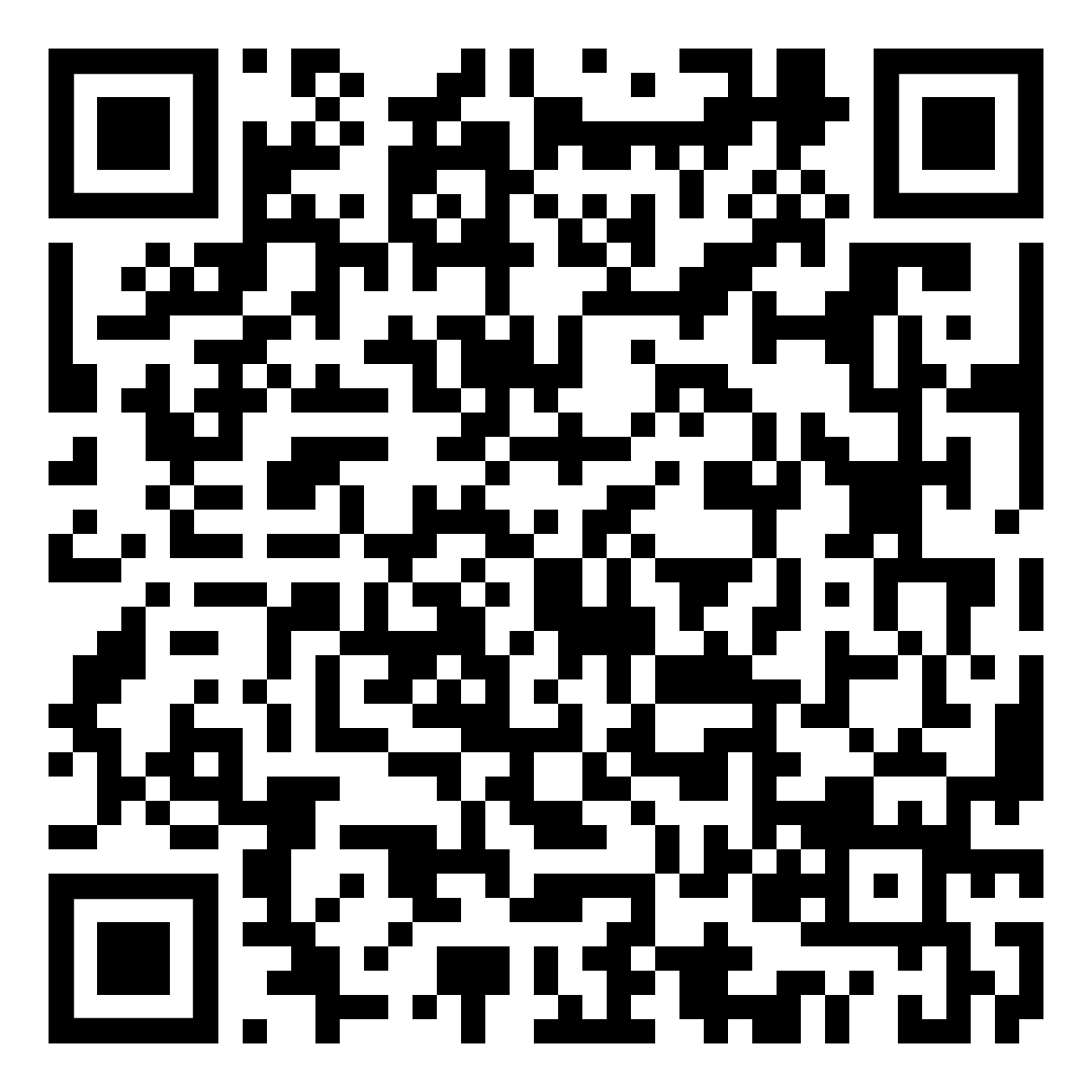 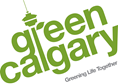 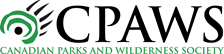 Grade 6 Birds
Lesson 2: how to identify a species
QR code: 14
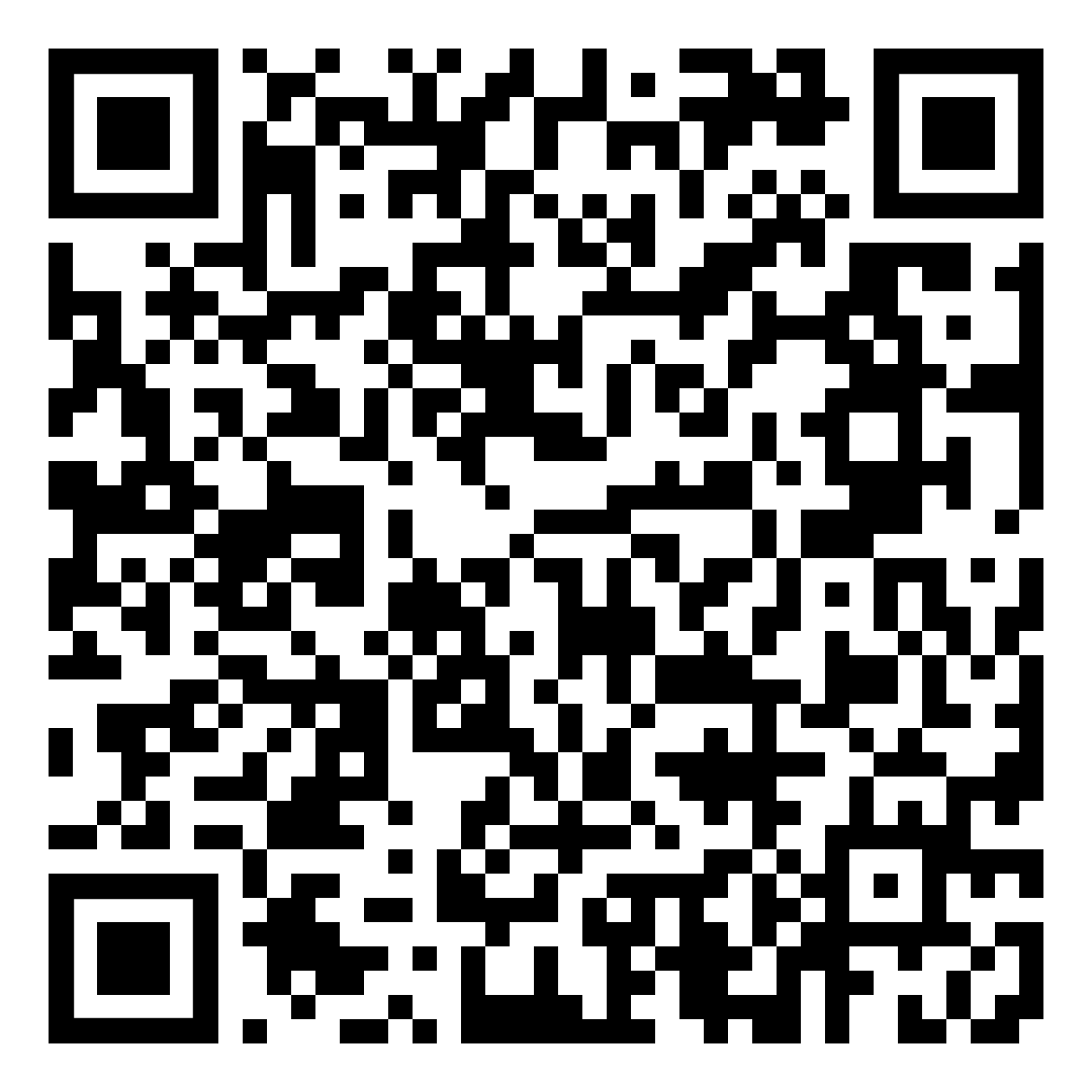 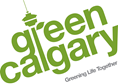 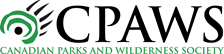 Grade 6 Birds
Lesson 2: how to identify a species
QR code: 15
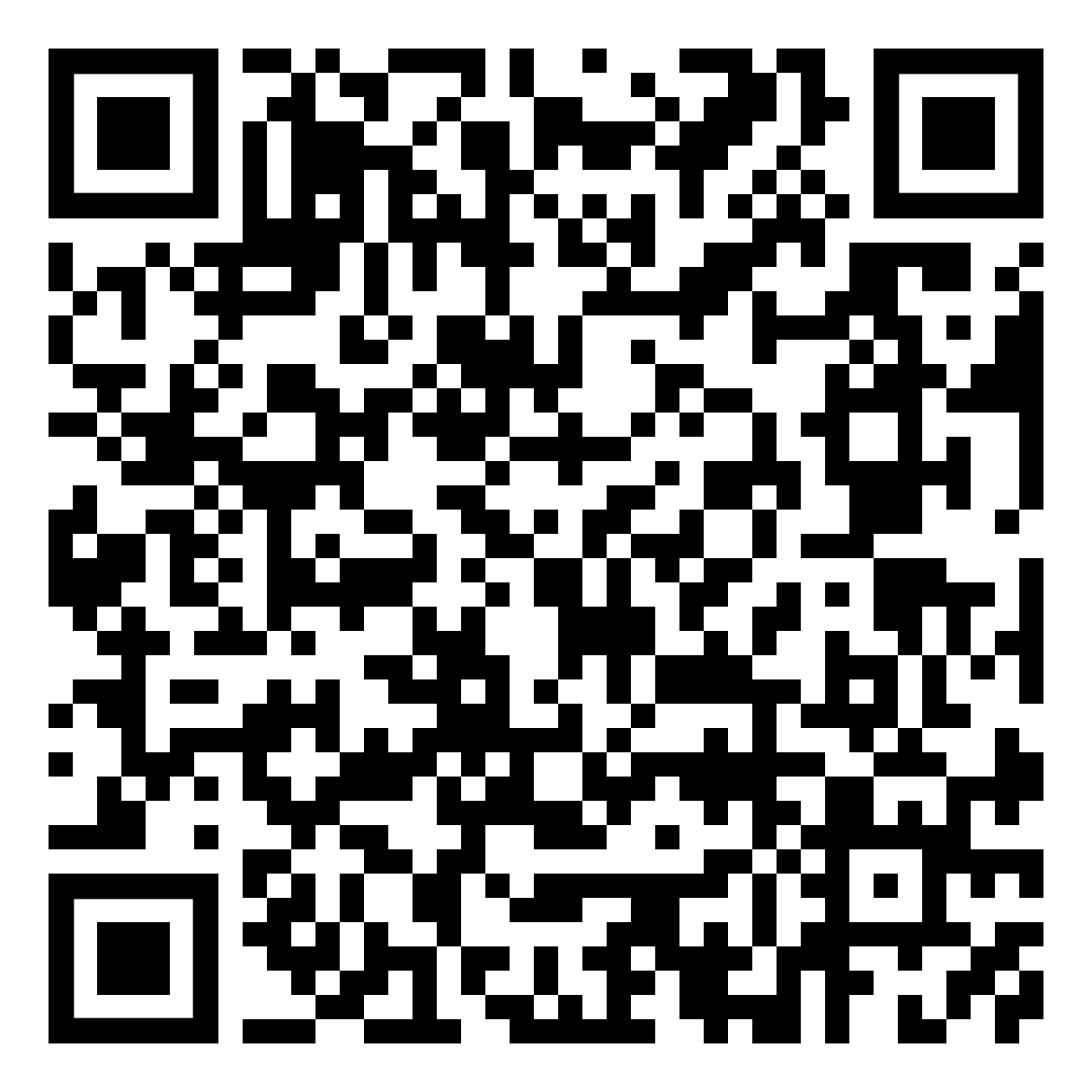 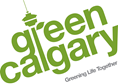 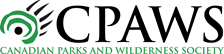 Grade 6 Birds
Lesson 2: how to identify a species
QR code: 16
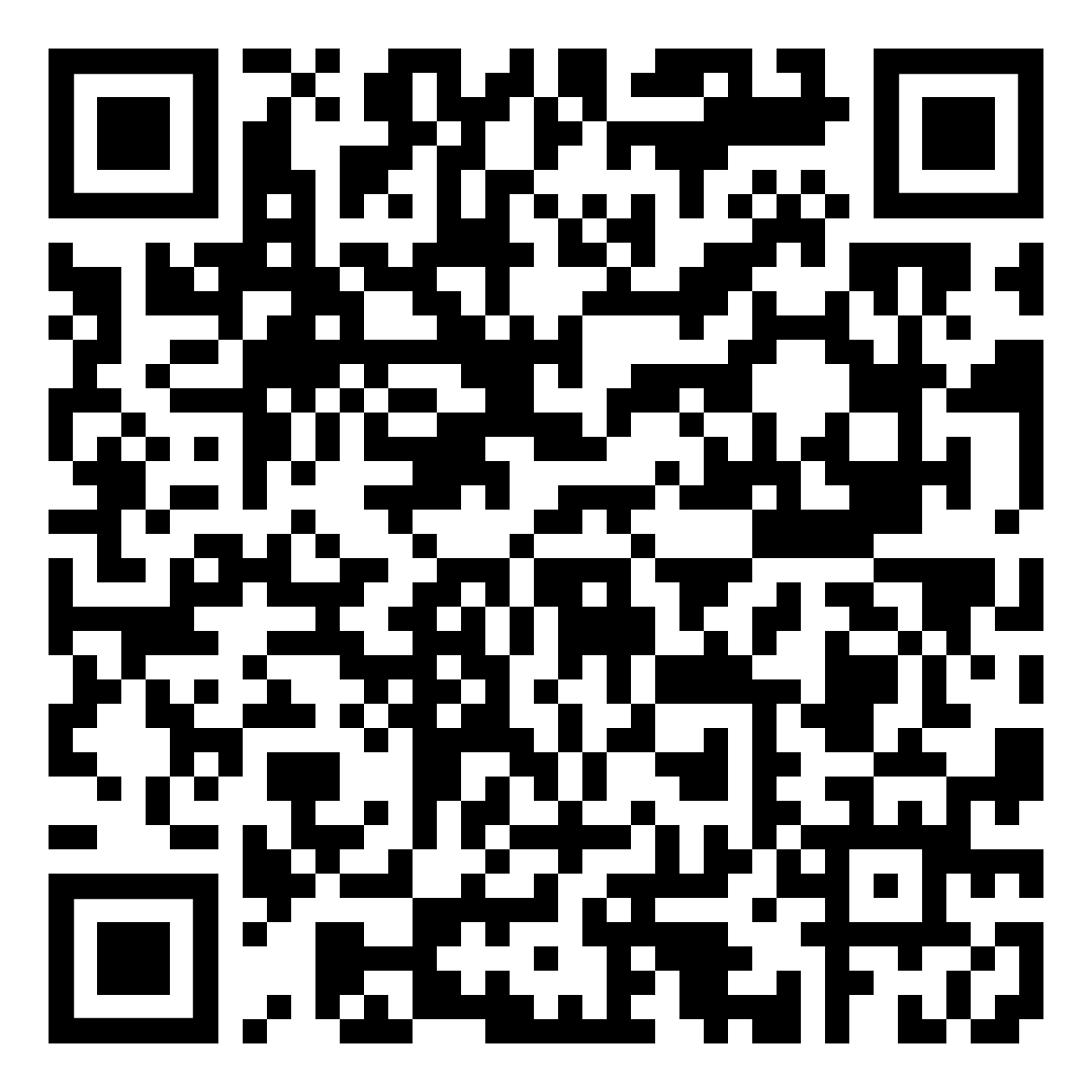 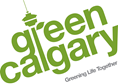 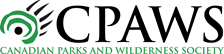 Grade 6 Birds
Lesson 2: how to identify a species
QR code: 17
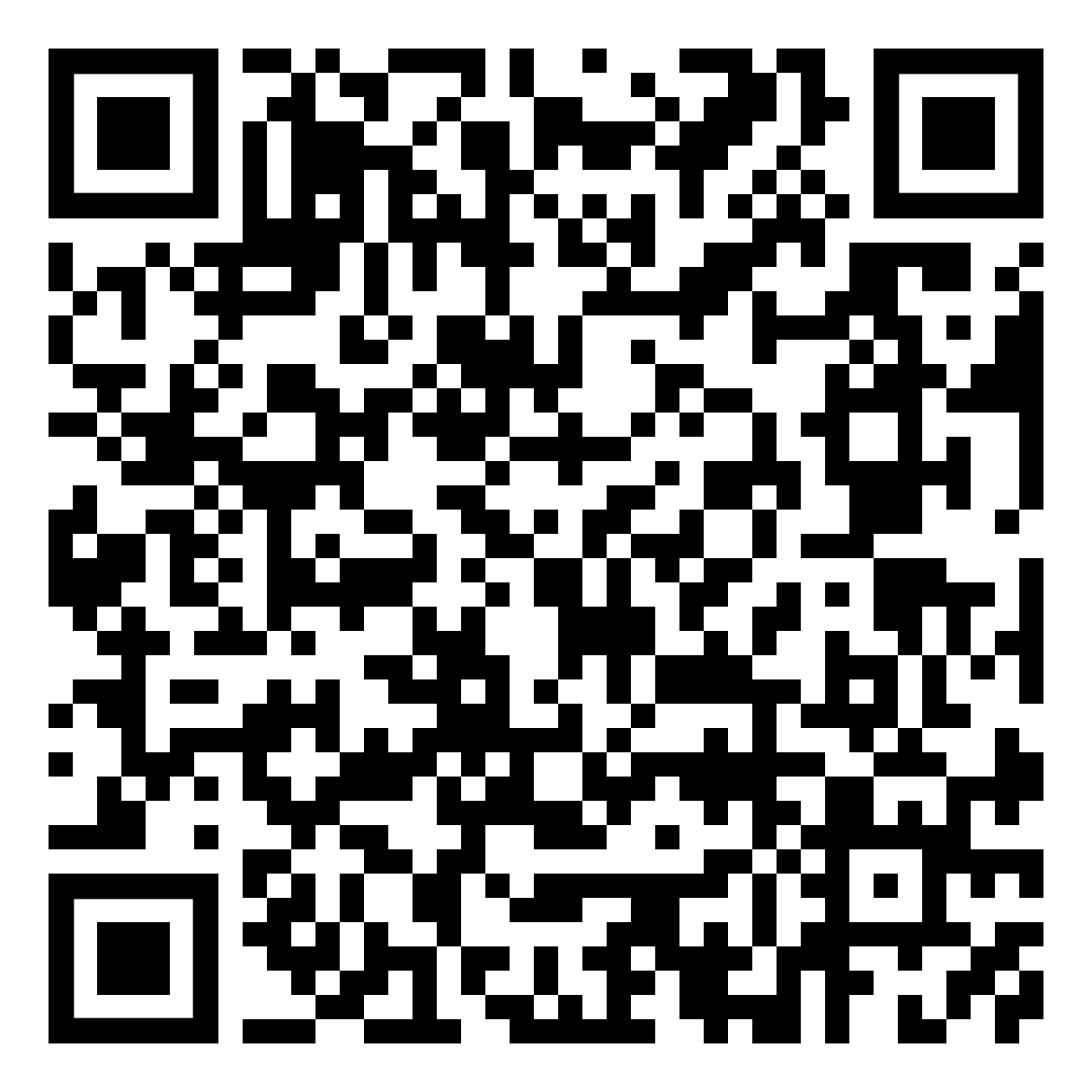 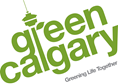 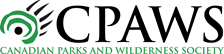 Grade 6 Birds
Lesson 2: how to identify a species
QR code: 18
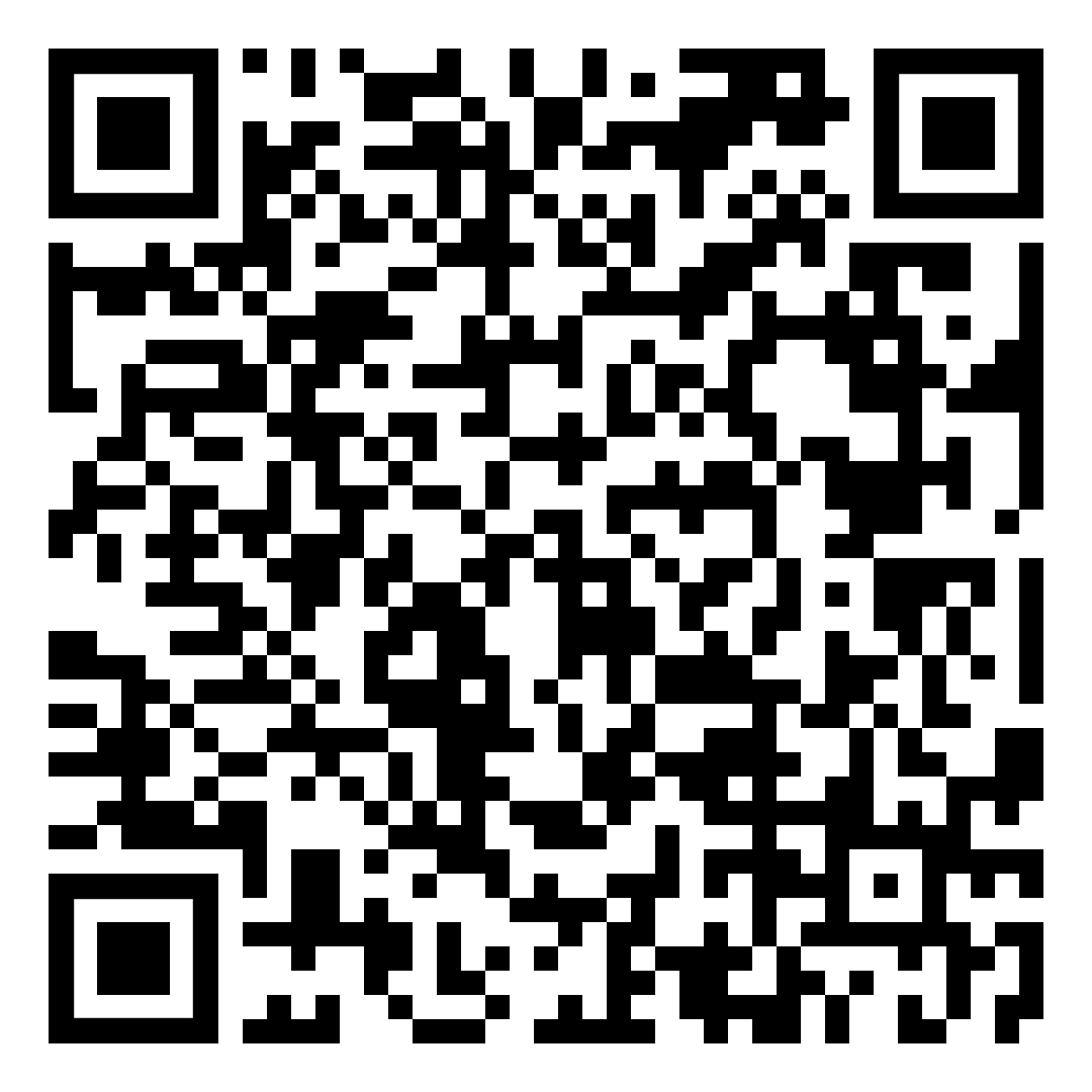 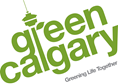 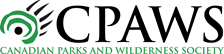 Grade 7&9
Urban Wildlife
Biofacts and QR codes:
	1.Hunts bumblebee
	2. Pale yellowtail butterfly
	9. American red squirrel skull (replica)
	10. American crow skull (replica)
	11. Northern flicker feather
	12. Mountain cottontail rabbit fur
	13. White tailed deer antler
Urban Wildlife
Lesson 2: how to identify a species
QR code: 1
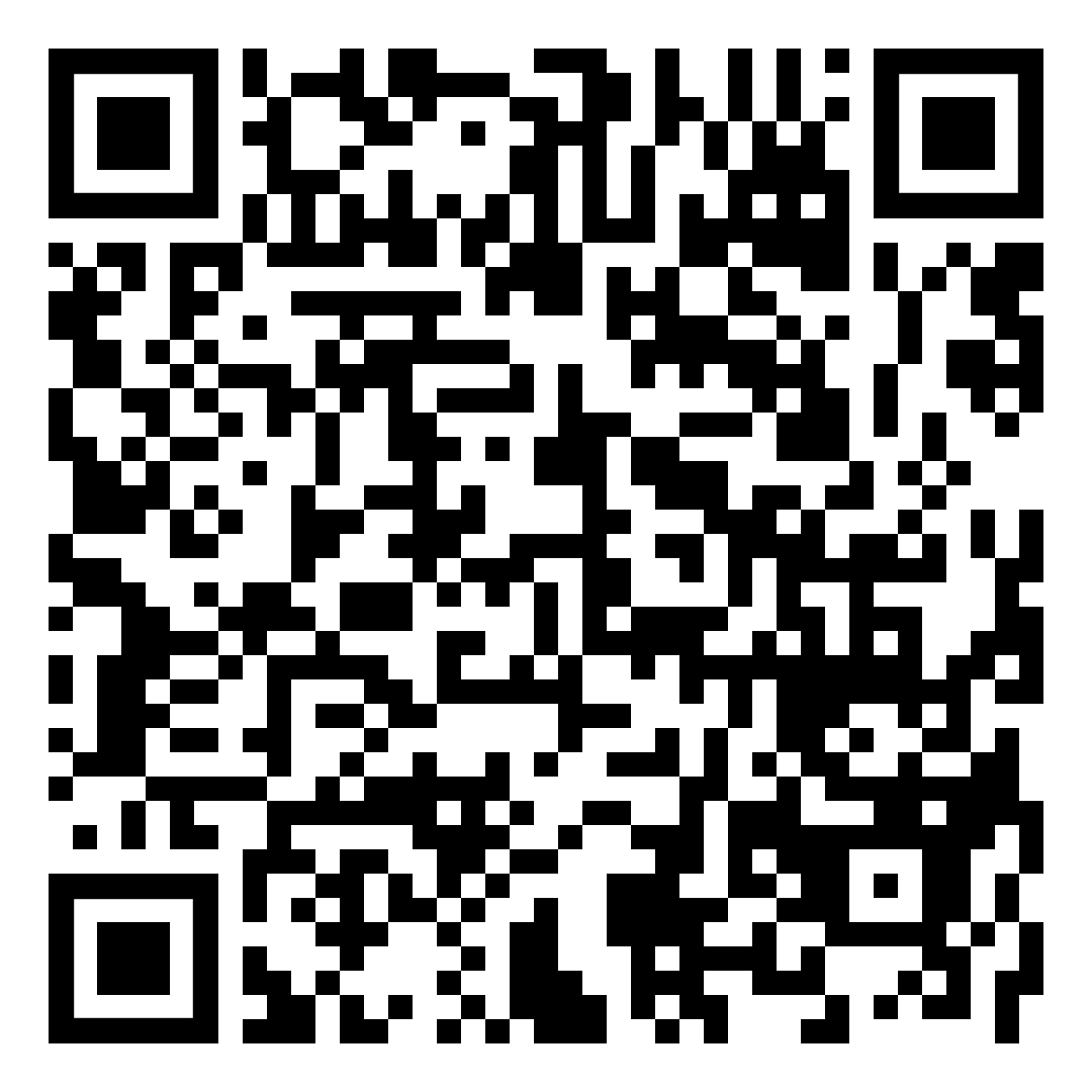 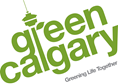 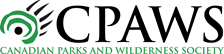 Urban Wildlife
Lesson 2: how to identify a species
QR code: 2
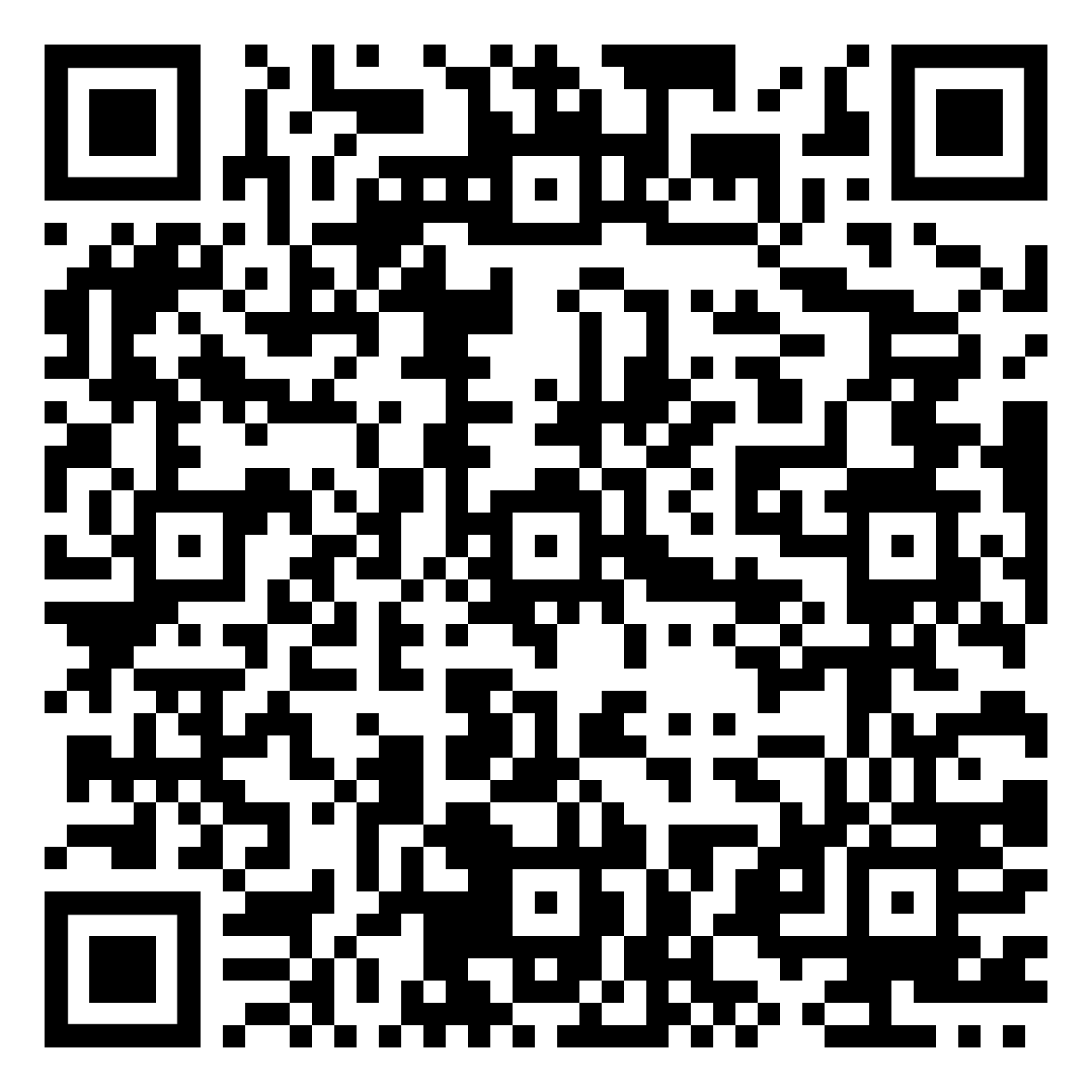 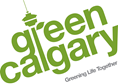 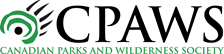 Urban Wildlife
Lesson 2: how to identify a species 
QR code: 9
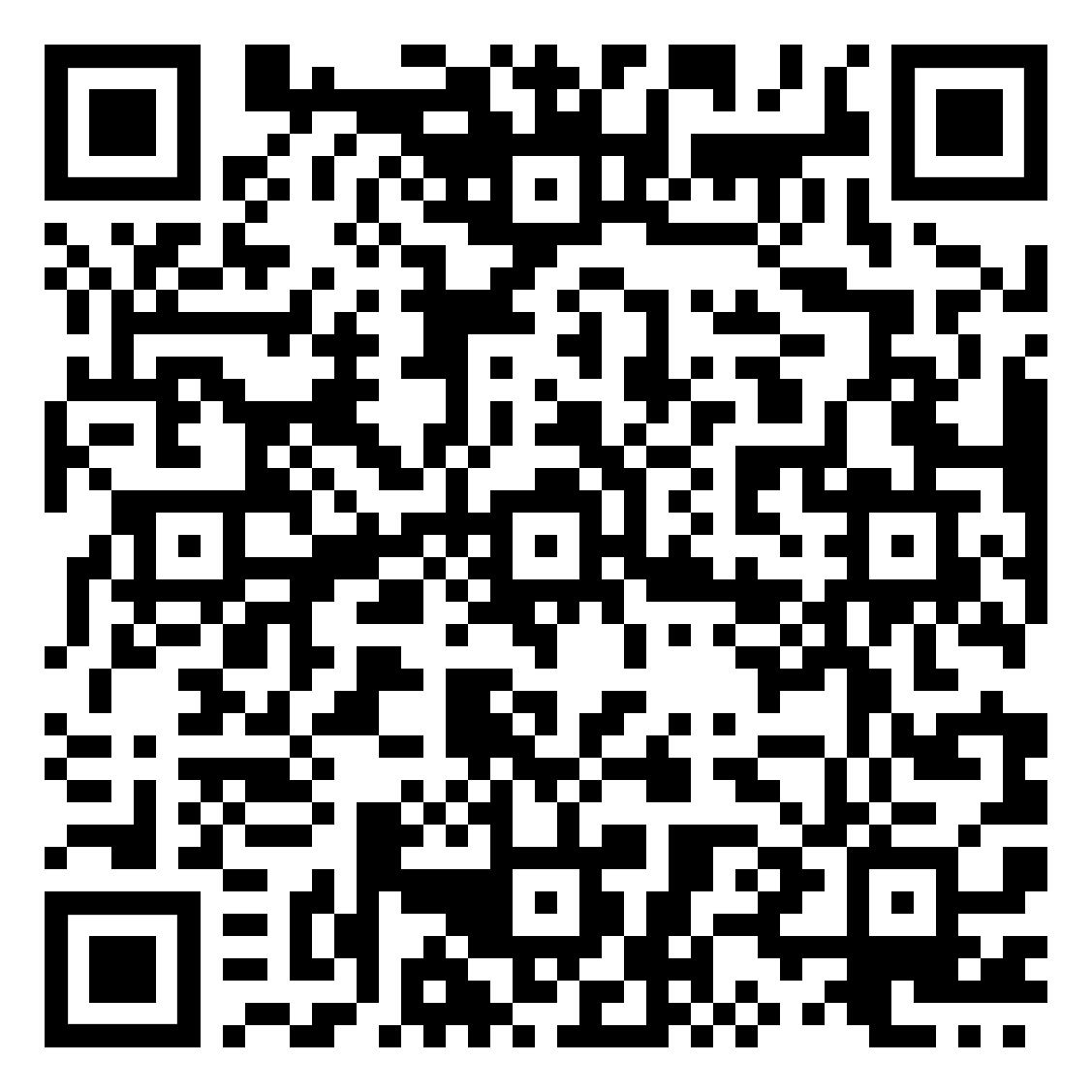 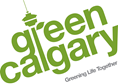 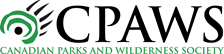 Urban Wildlife
Lesson 2: how to identify a species
QR code: 10
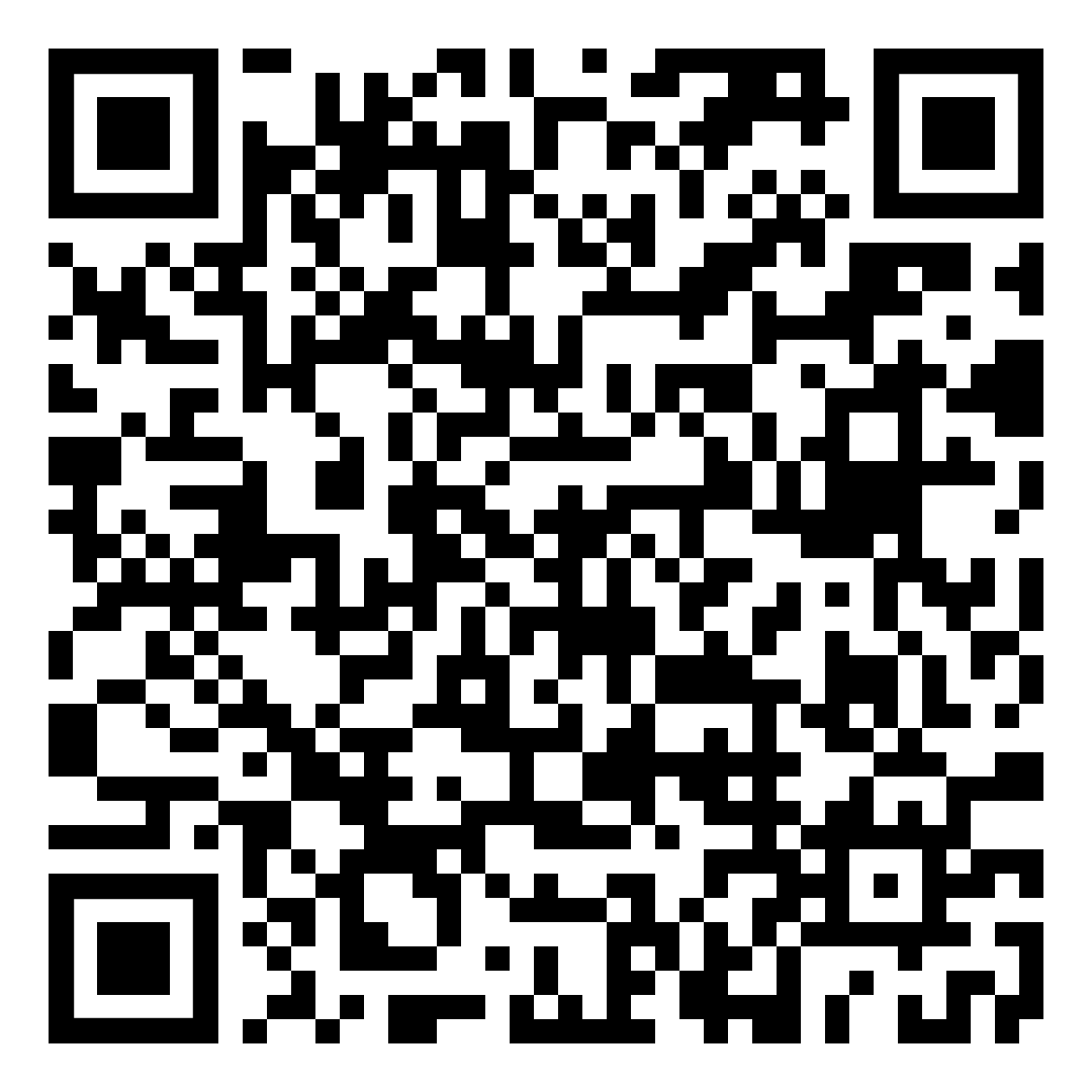 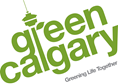 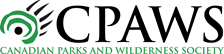 Urban Wildlife
Lesson 2: how to identify a species
QR code: 11
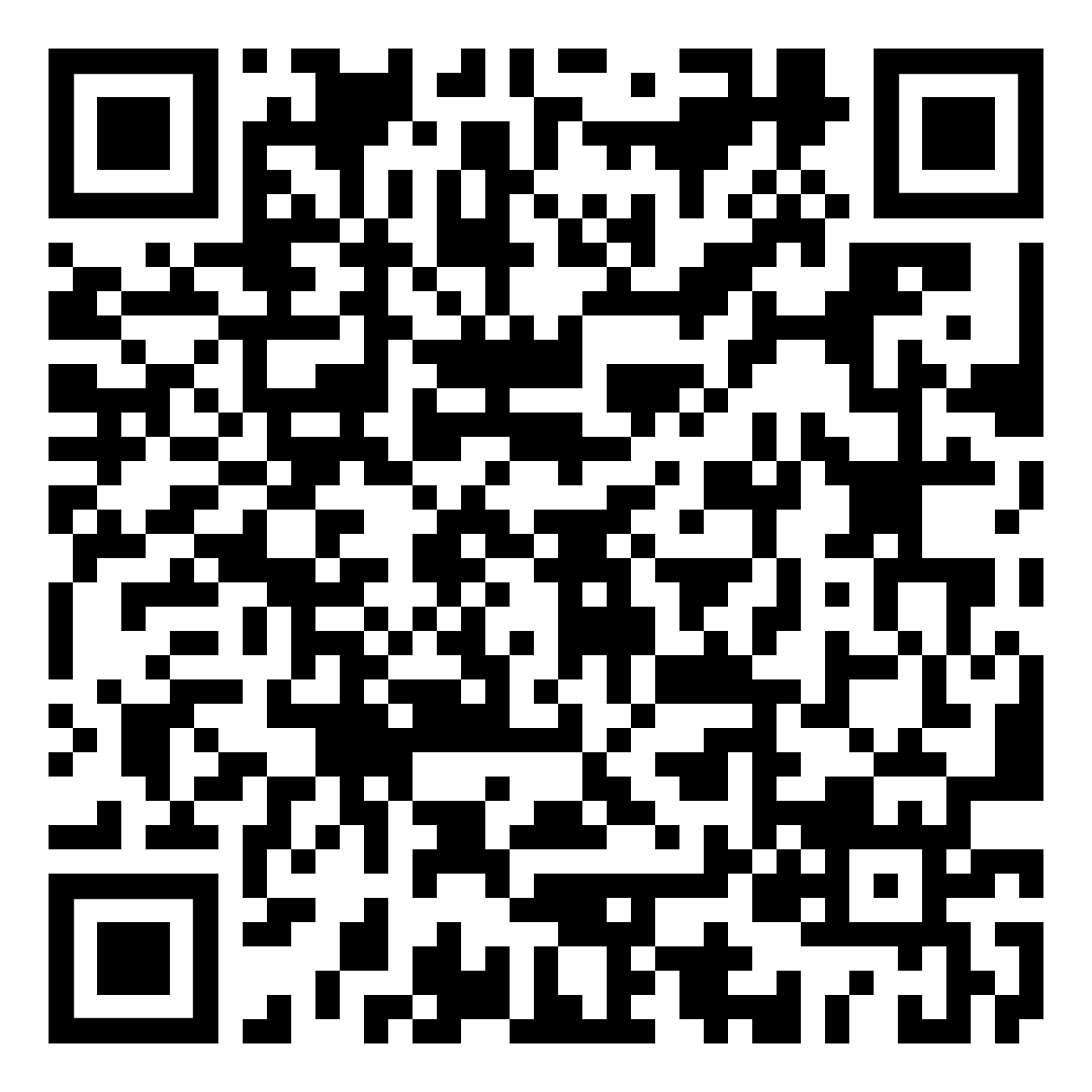 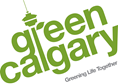 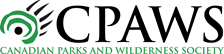 Urban Wildlife
Lesson 2: how to identify a species
QR code: 12
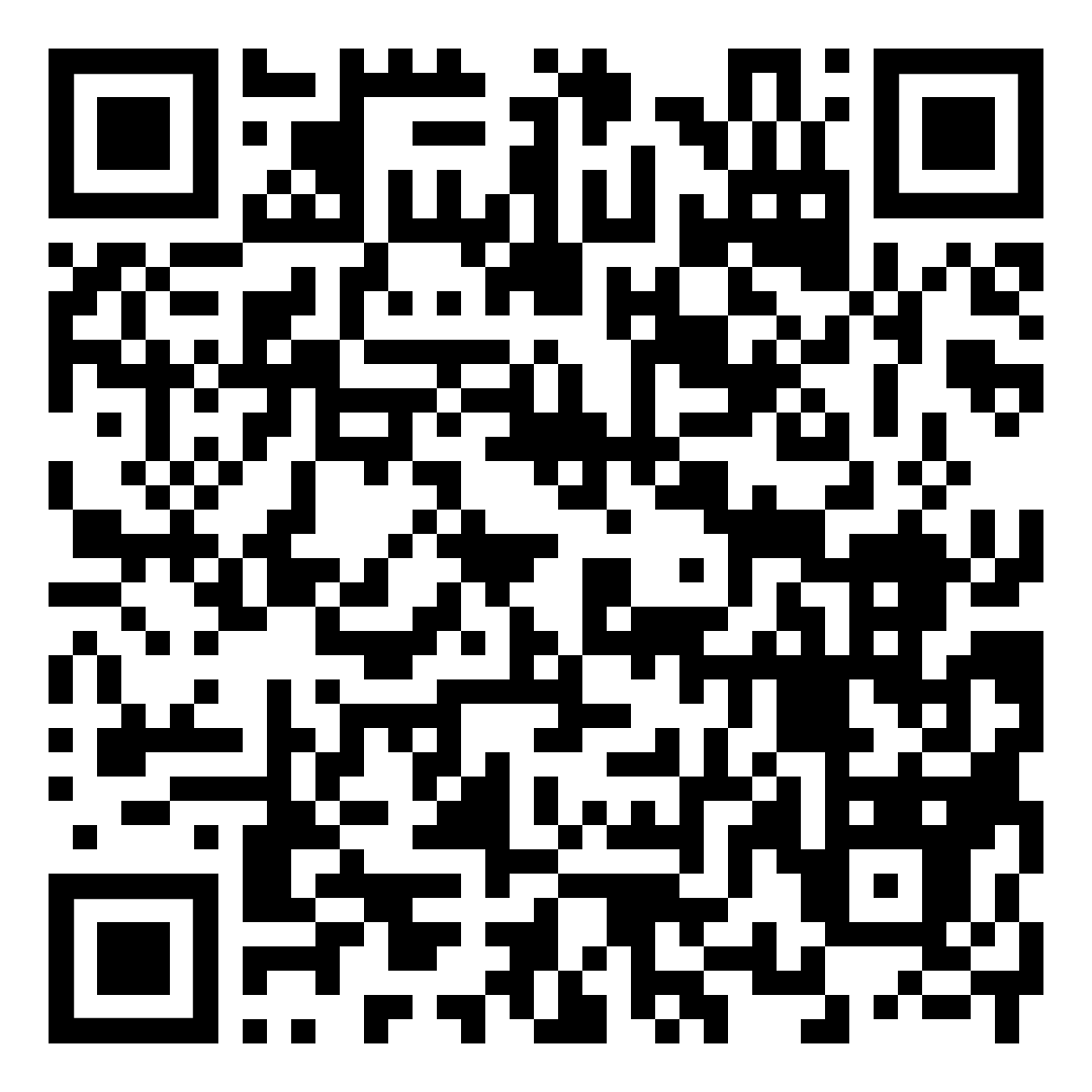 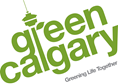 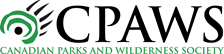 Urban Wildlife
Lesson 2: how to identify a species
QR code: 13
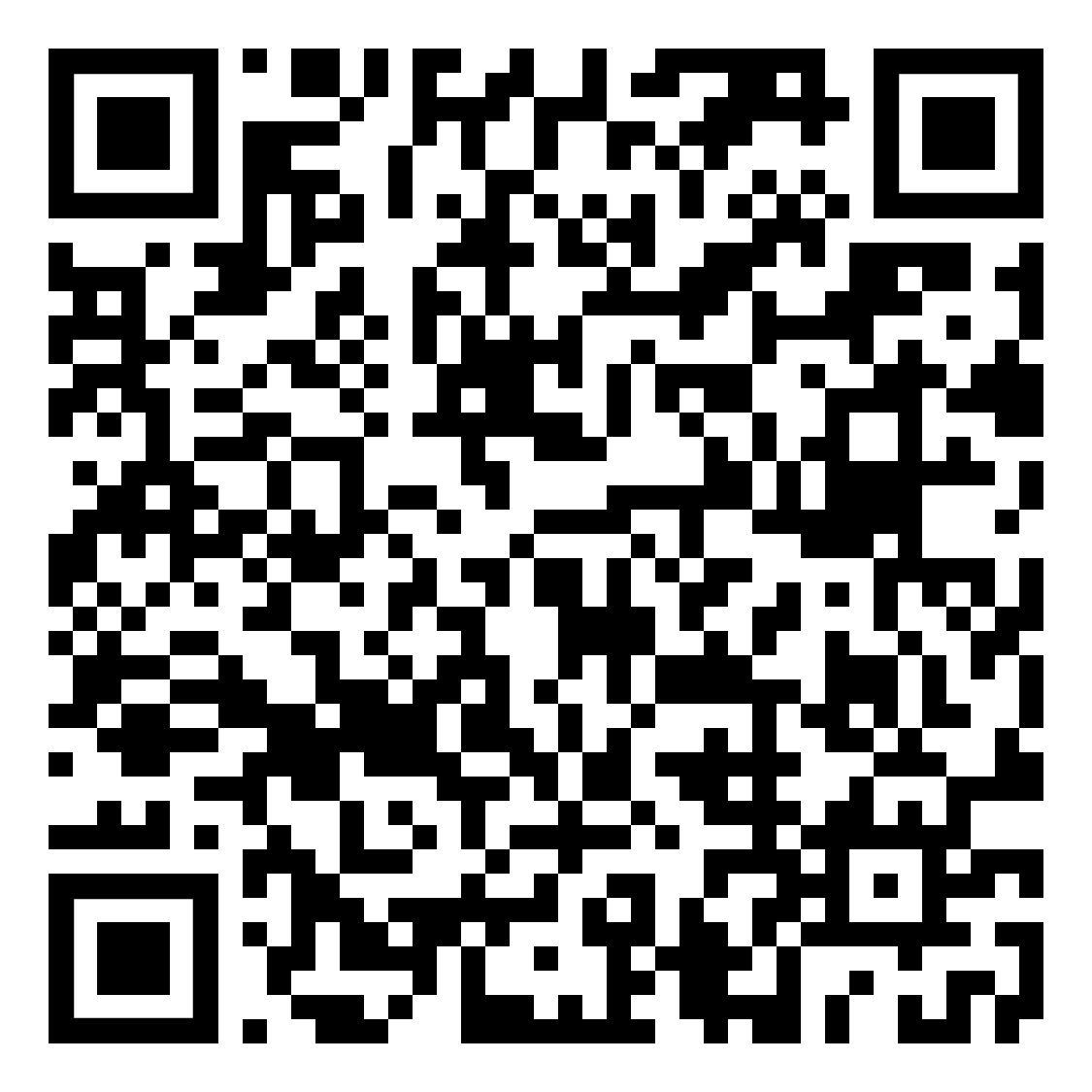 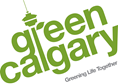 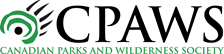